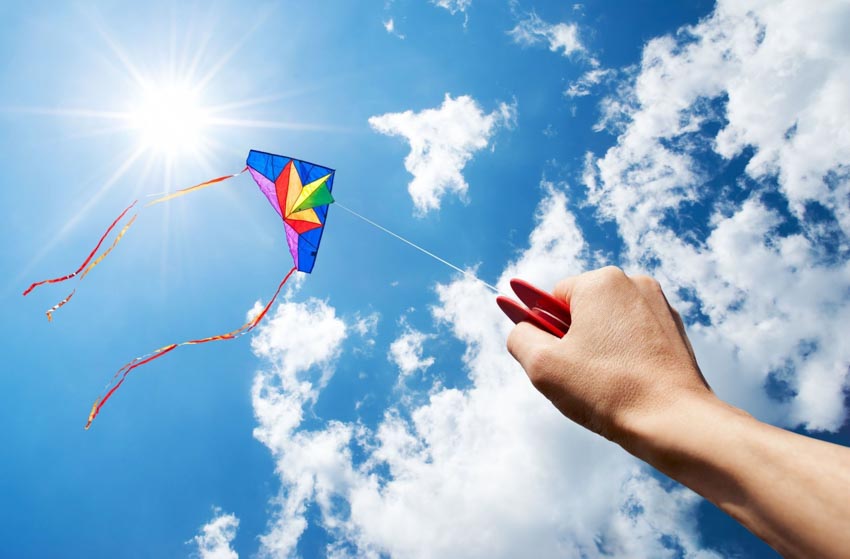 PHÒNG GIÁO DỤC VÀ ĐÀO TẠO ……….
TRƯỜNG …………..
MÔN TOÁN 8 (CÁNH DIỀU )
GVSB: Nguyễn Thị Hải Yến
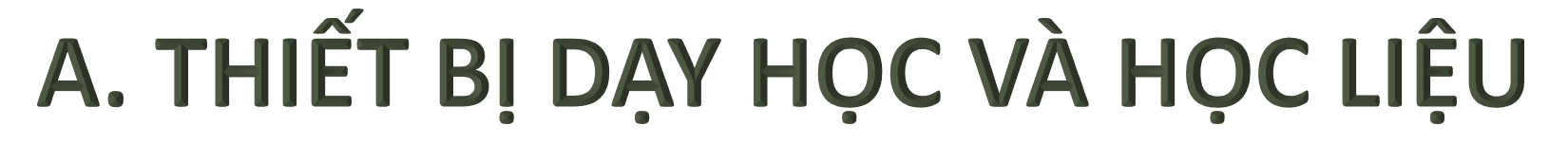 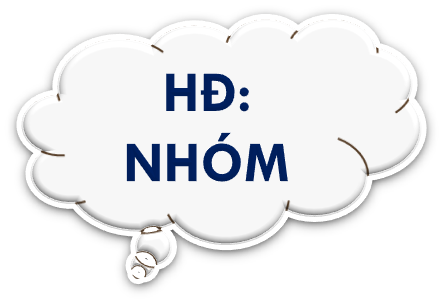 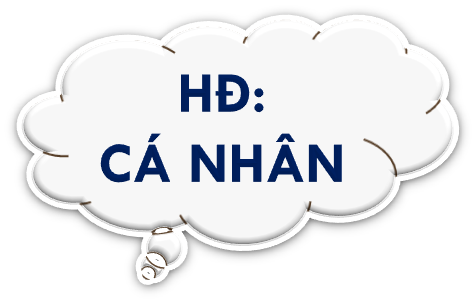 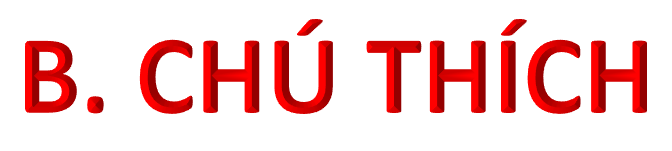 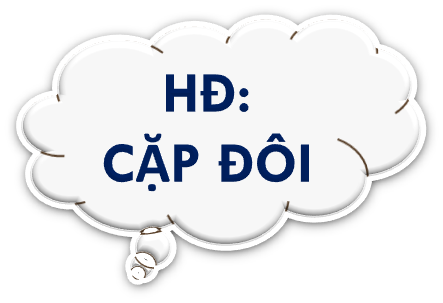 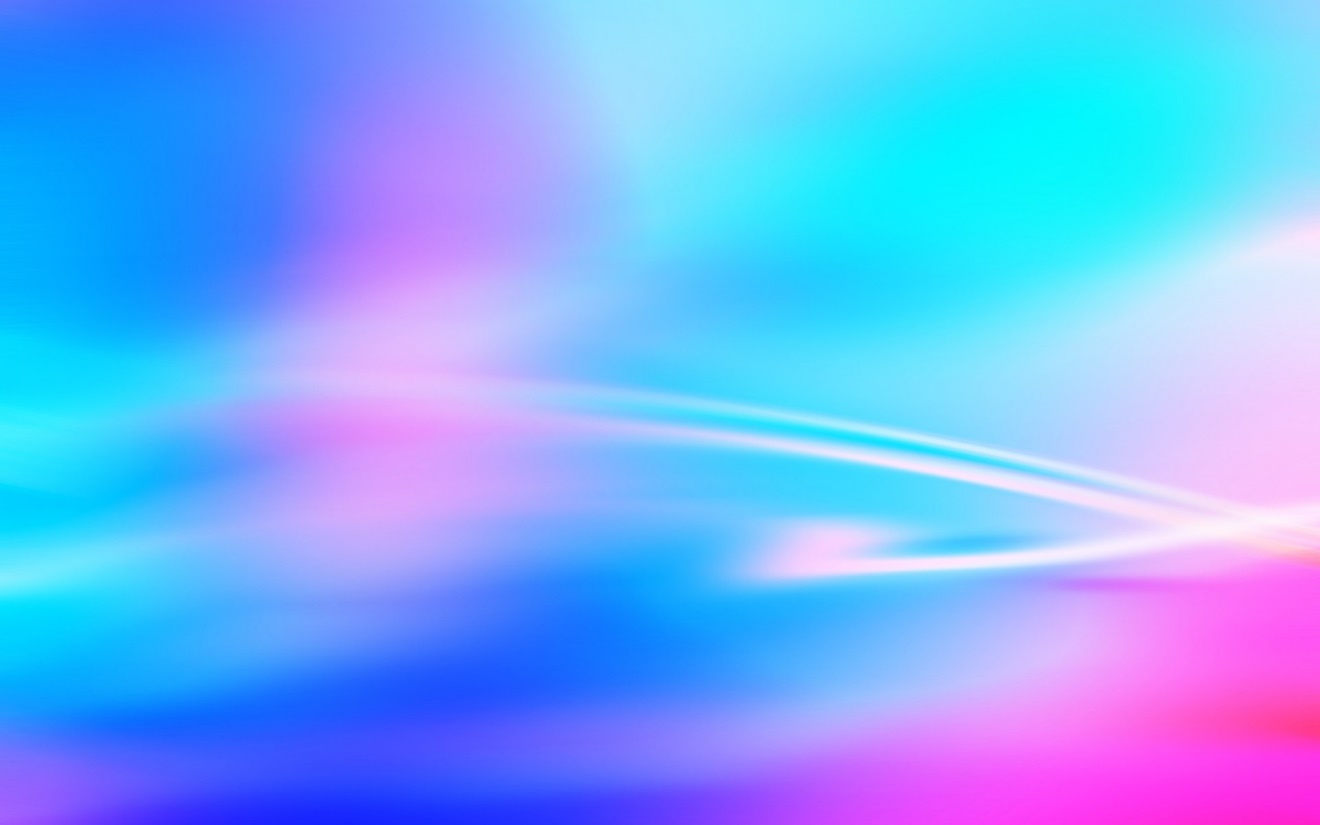 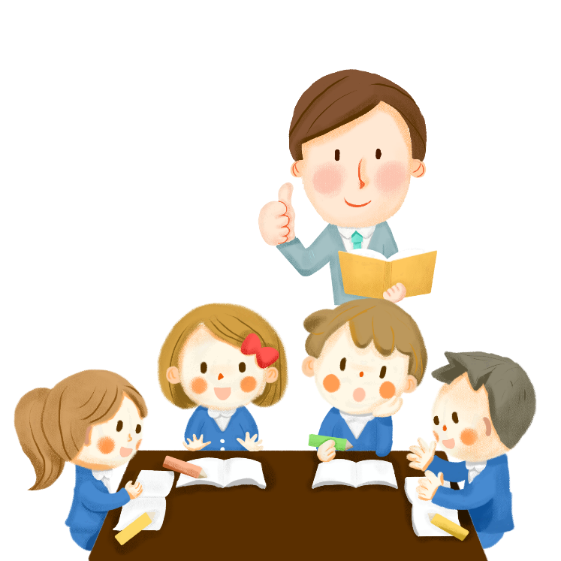 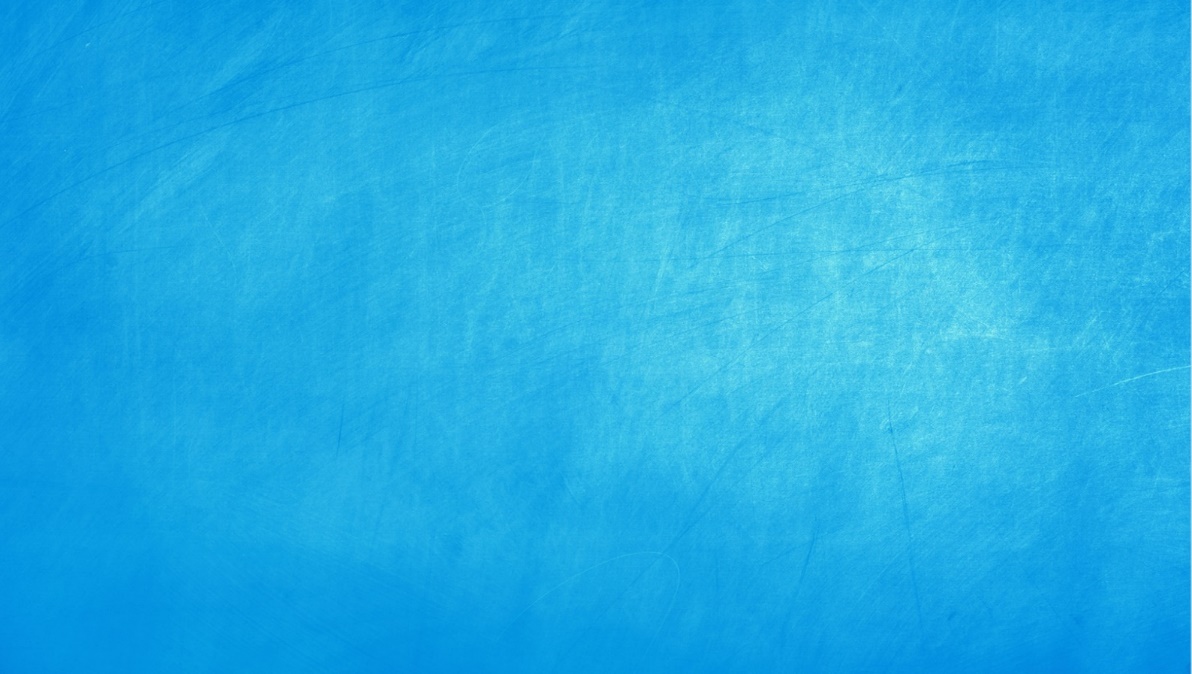 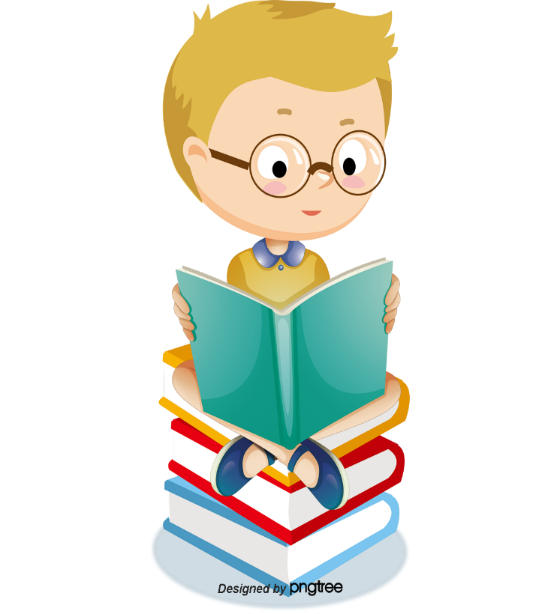 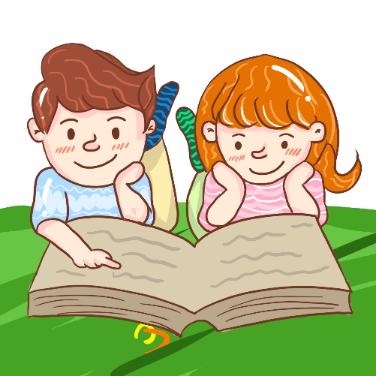 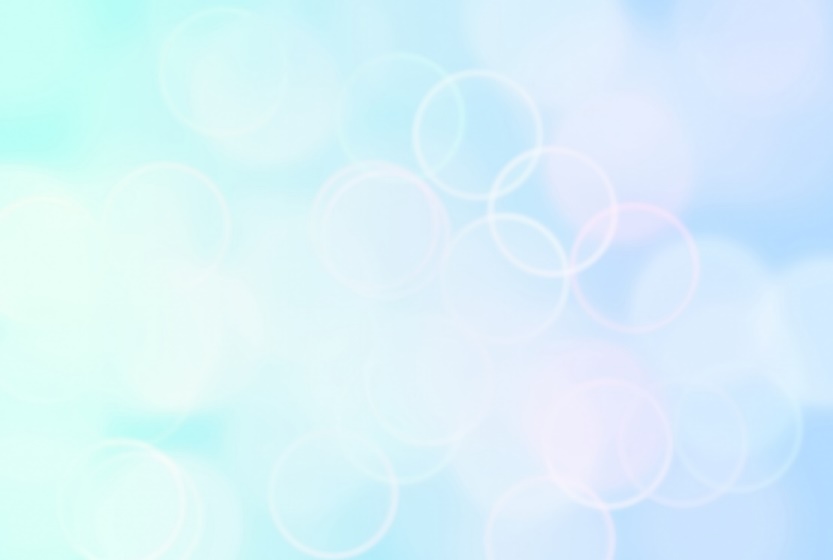 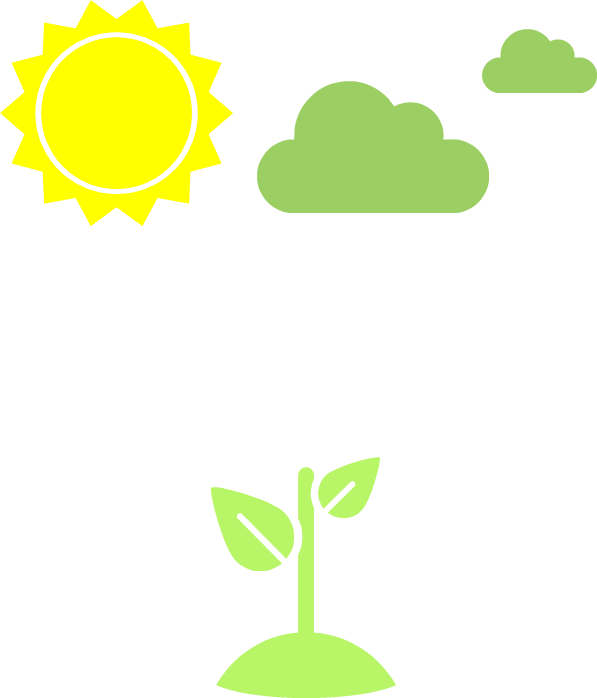 Hình thành kiến thức
Mở đầu
Luyện tập
Vận dụng –  Tìm tòi
CÁC HOẠT ĐỘNG
HOẠT ĐỘNG
MỞ ĐẦU
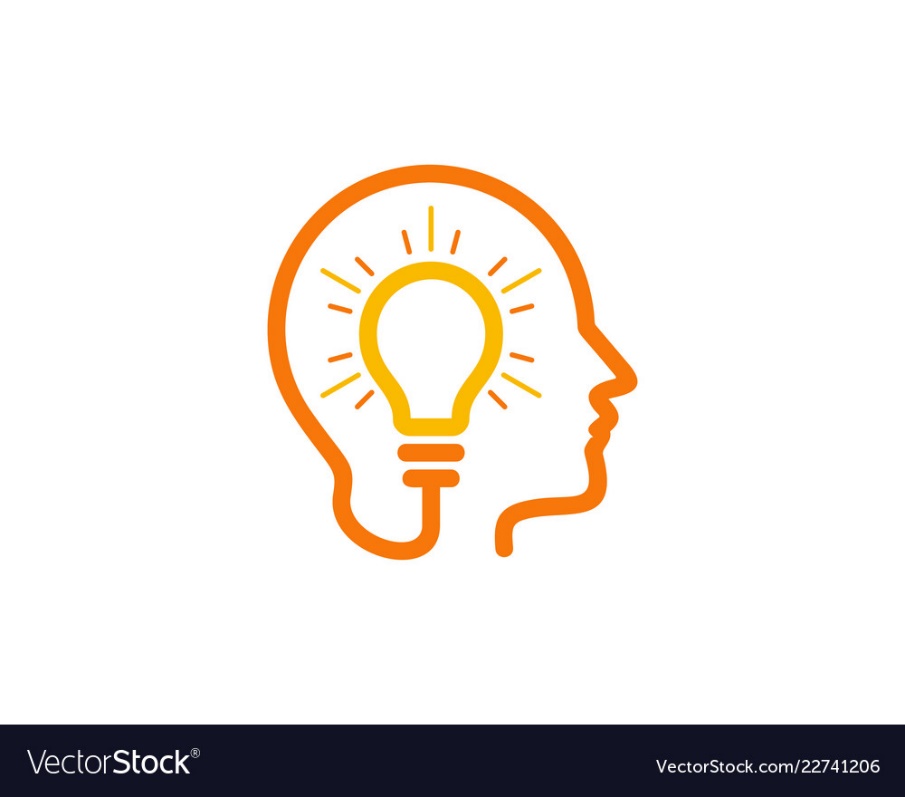 Các nhóm nộp sơ đồ tư duy: Tóm tắt kiến thức chương 1
Chương 1 Bài 4: Vận dụng hằng đẳng thức vào phân tích đa thức thành nhân tử
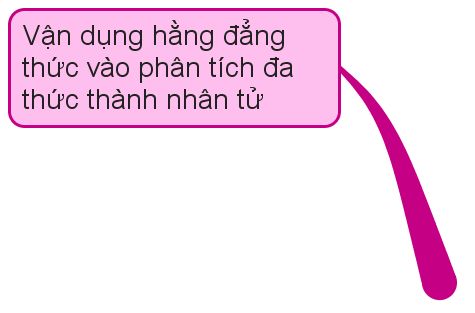 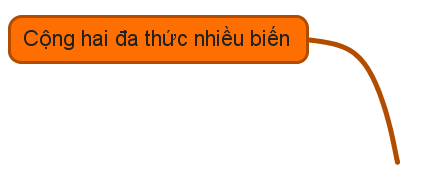 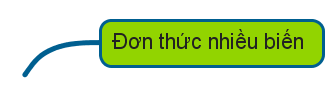 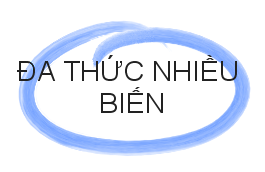 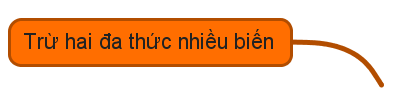 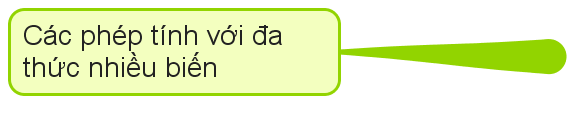 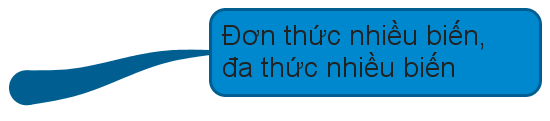 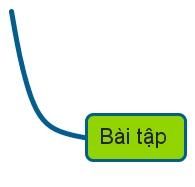 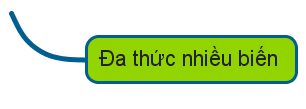 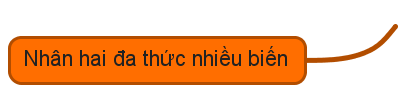 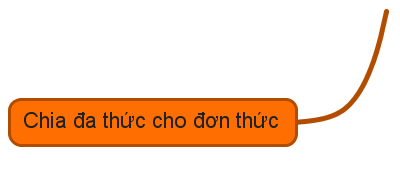 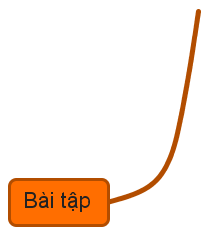 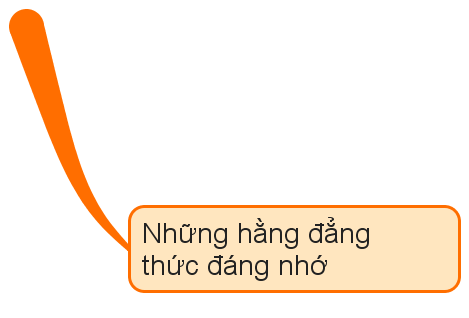 HOẠT ĐỘNG
Hình thành kiến thức
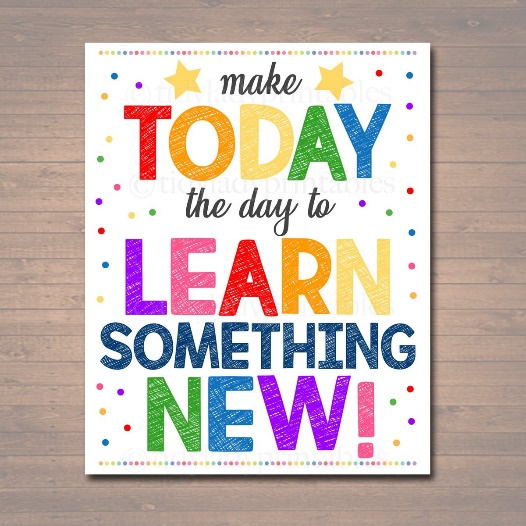 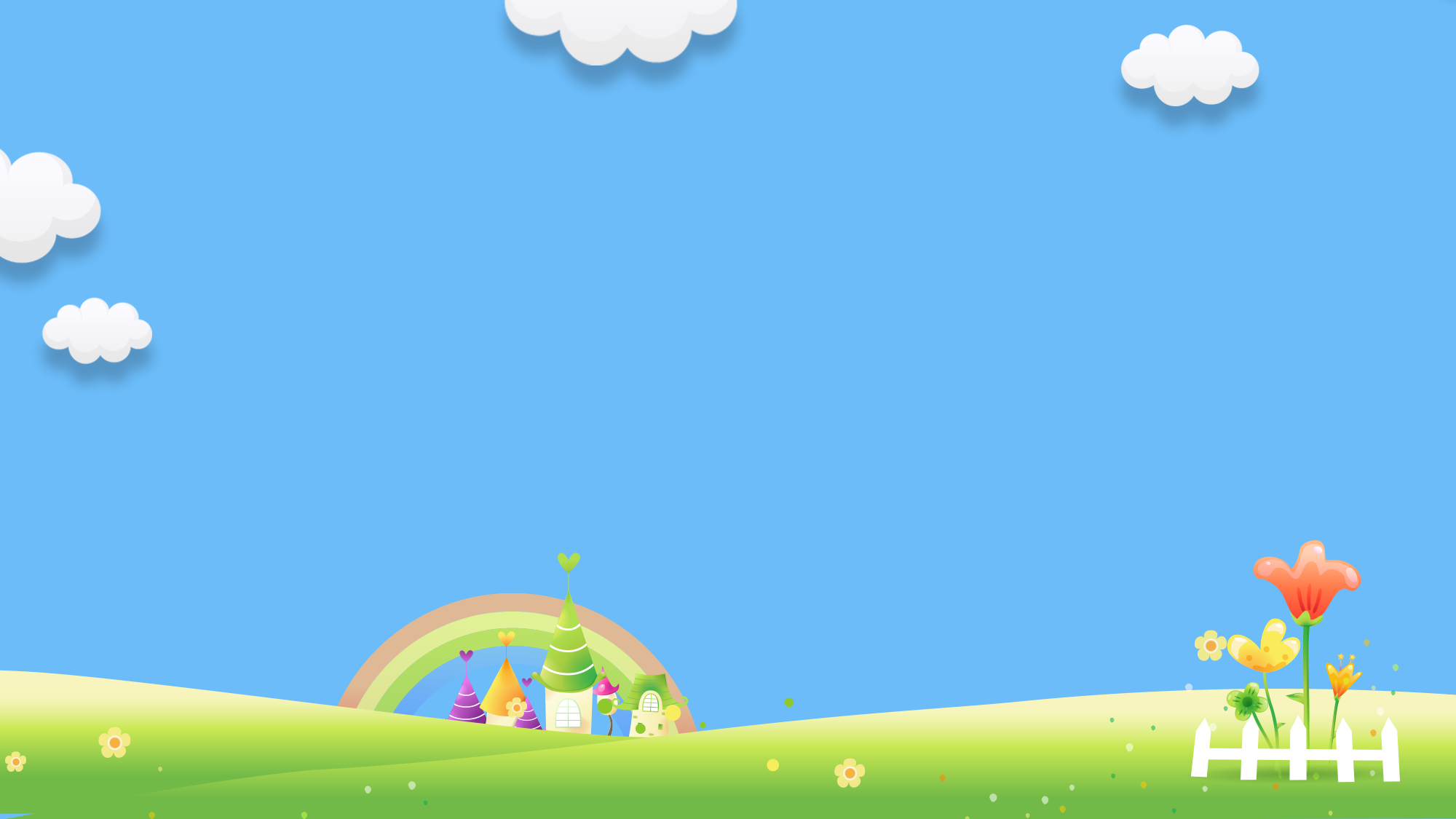 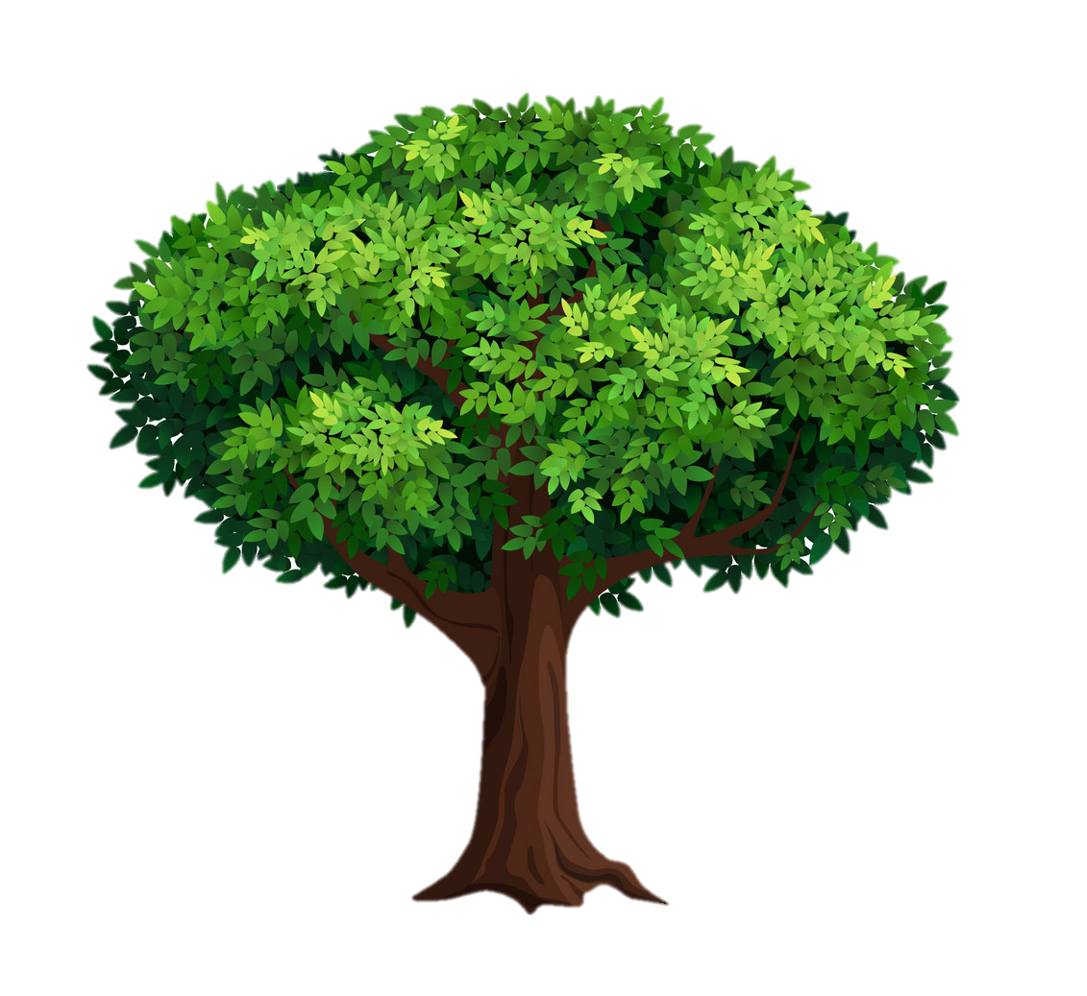 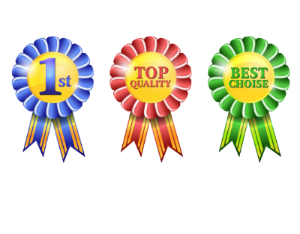 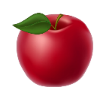 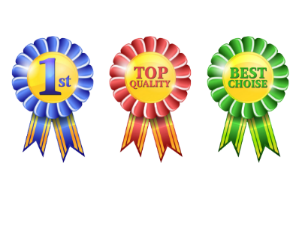 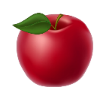 Trò chơi
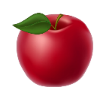 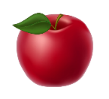 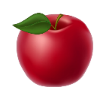 HÁI TÁO
1
2
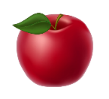 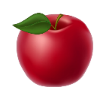 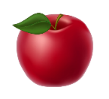 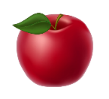 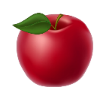 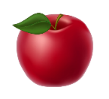 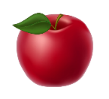 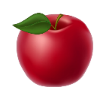 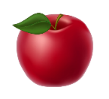 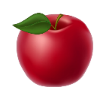 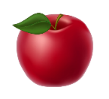 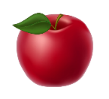 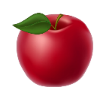 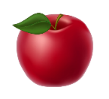 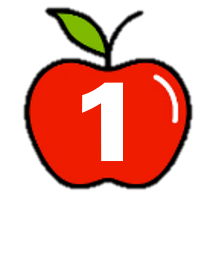 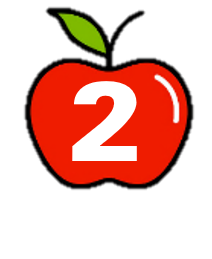 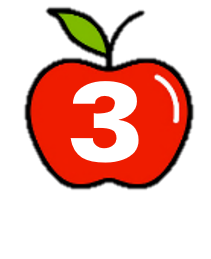 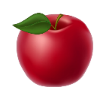 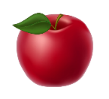 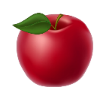 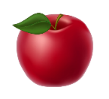 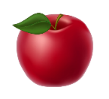 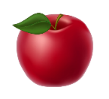 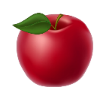 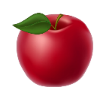 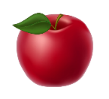 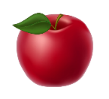 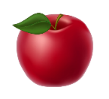 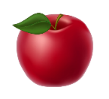 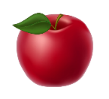 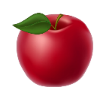 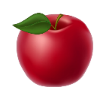 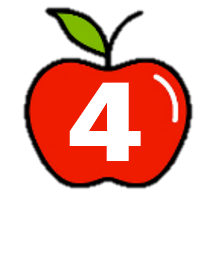 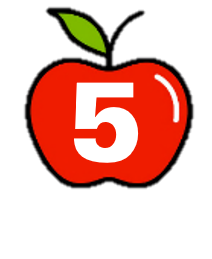 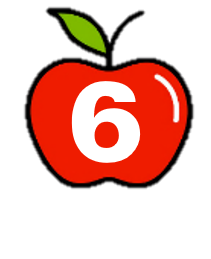 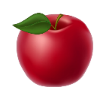 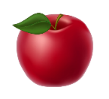 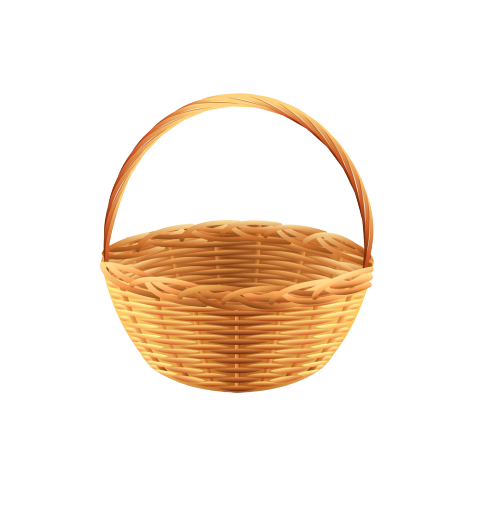 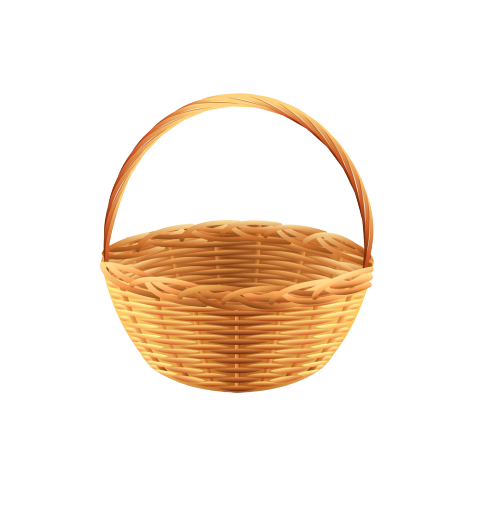 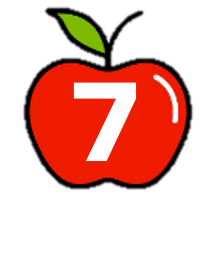 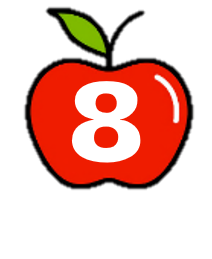 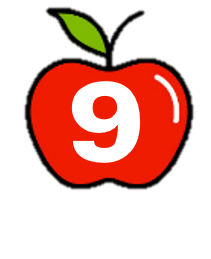 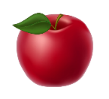 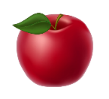 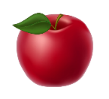 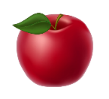 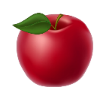 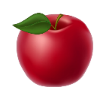 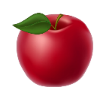 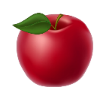 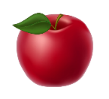 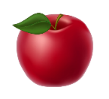 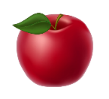 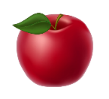 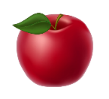 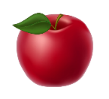 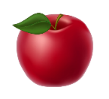 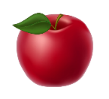 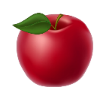 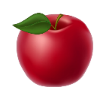 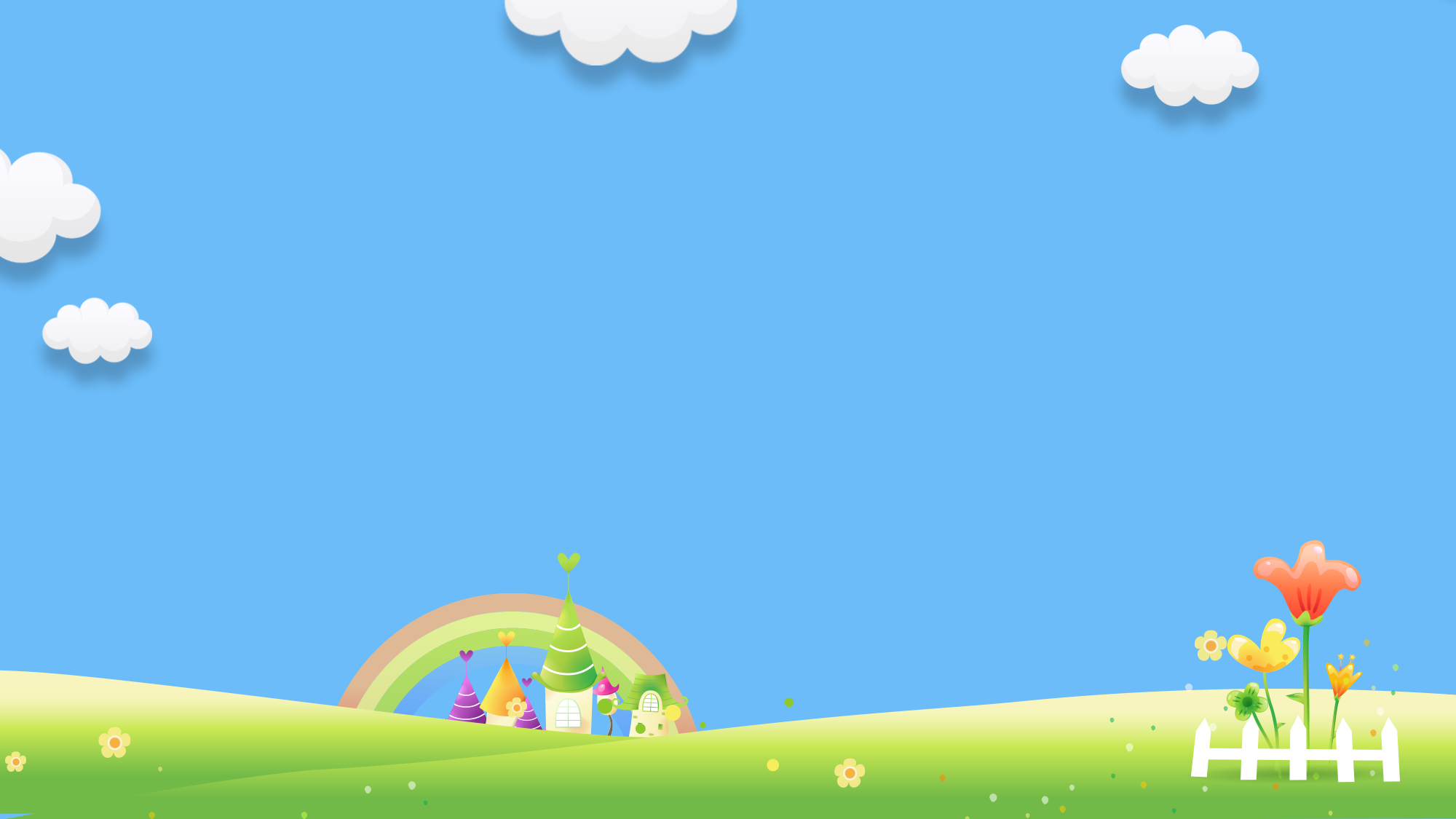 Luật chơi:
Chia lớp thành hai đội chơi, mỗi đội cử 1 bạn là đội trưởng.
Hai đội sẽ giúp bác nông dân hái táo bằng cách:
- Bạn đội trưởng từng nhóm chọn quả táo muốn hái, ứng với mỗi quả táo sẽ có một câu hỏi.
Đội nào có đáp án đúng trước đội đó sẽ hái được táo. 
Kết thúc trò chơi đội nào hái được nhiều táo hơn sẽ thắng cuộc.
Hướng dẫn cách chơi:
Có 9 quả táo đã đánh số: 1,2,3,…,9
- Khi HS chọn quả táo nào, GV kích vào quả táo đó sẽ có câu hỏi tương ứng.
- Khi HS trả lời sai, GV cho đội khác quyền trả lời
- Khi HS trả lòi đúng trên slide sẽ hiện ra hình
- GV nhấn vào          để quay lại cây táo và nhấn vào rổ táo của đội đã trả lời đúng, sẽ có thêm 1 quả táo vào rổ
Khi đã hái hết 9 quả táo, GV tuyên bố đội thắng sau đó nhấn 

vào hình                              để chuyển sang phần tiếp theo
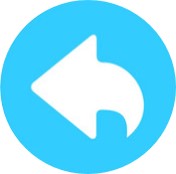 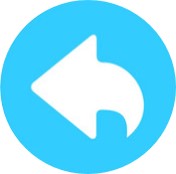 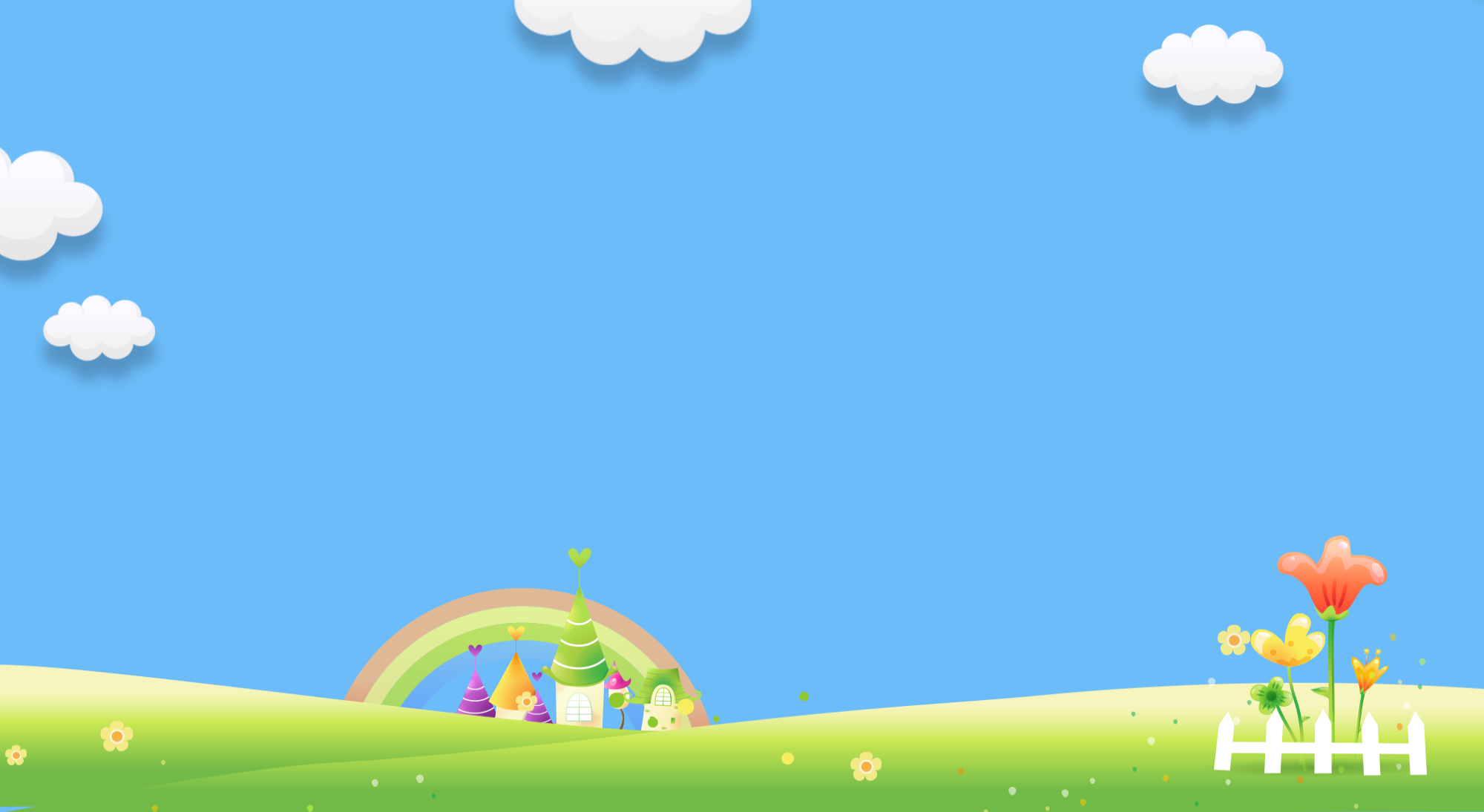 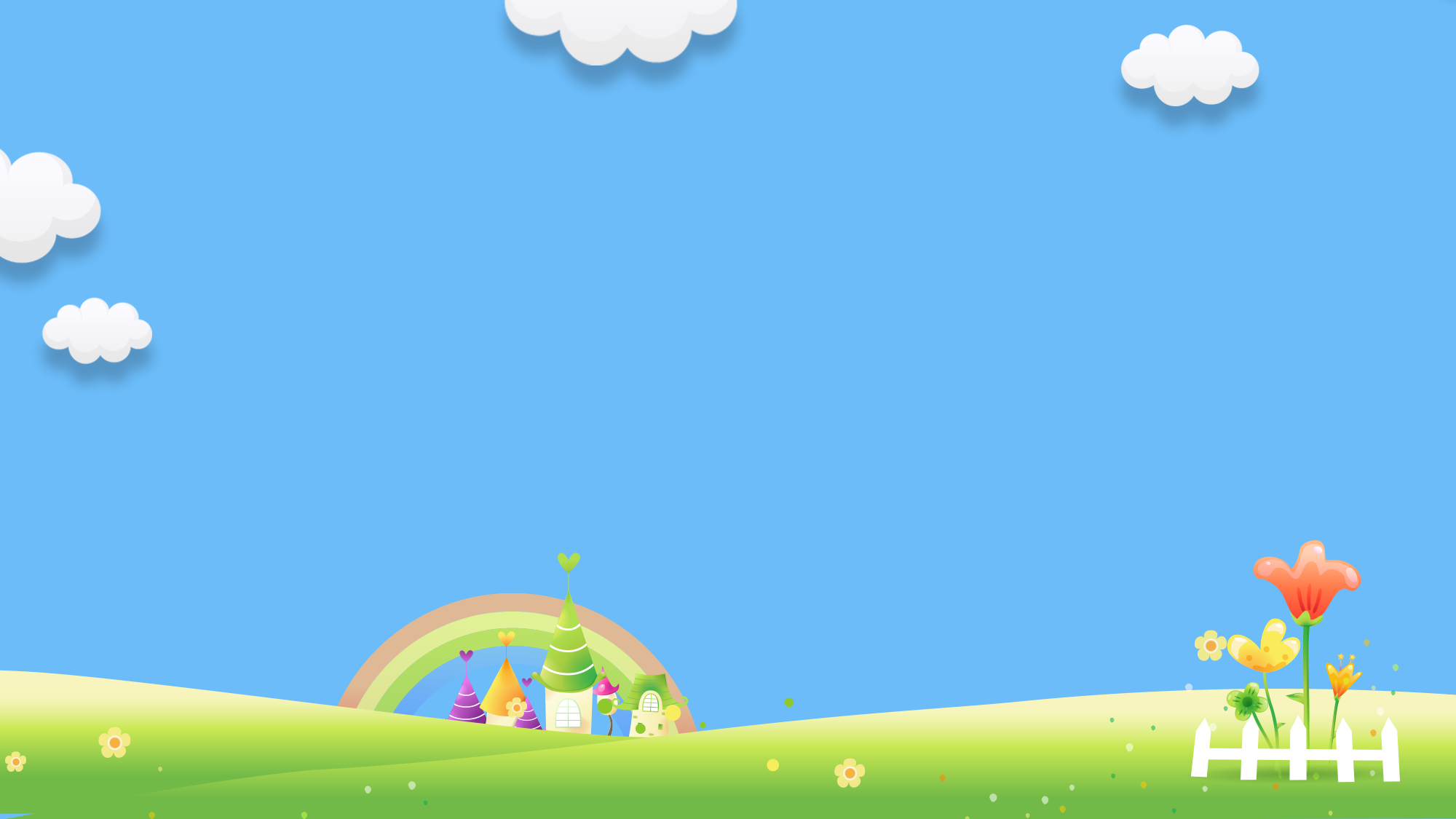 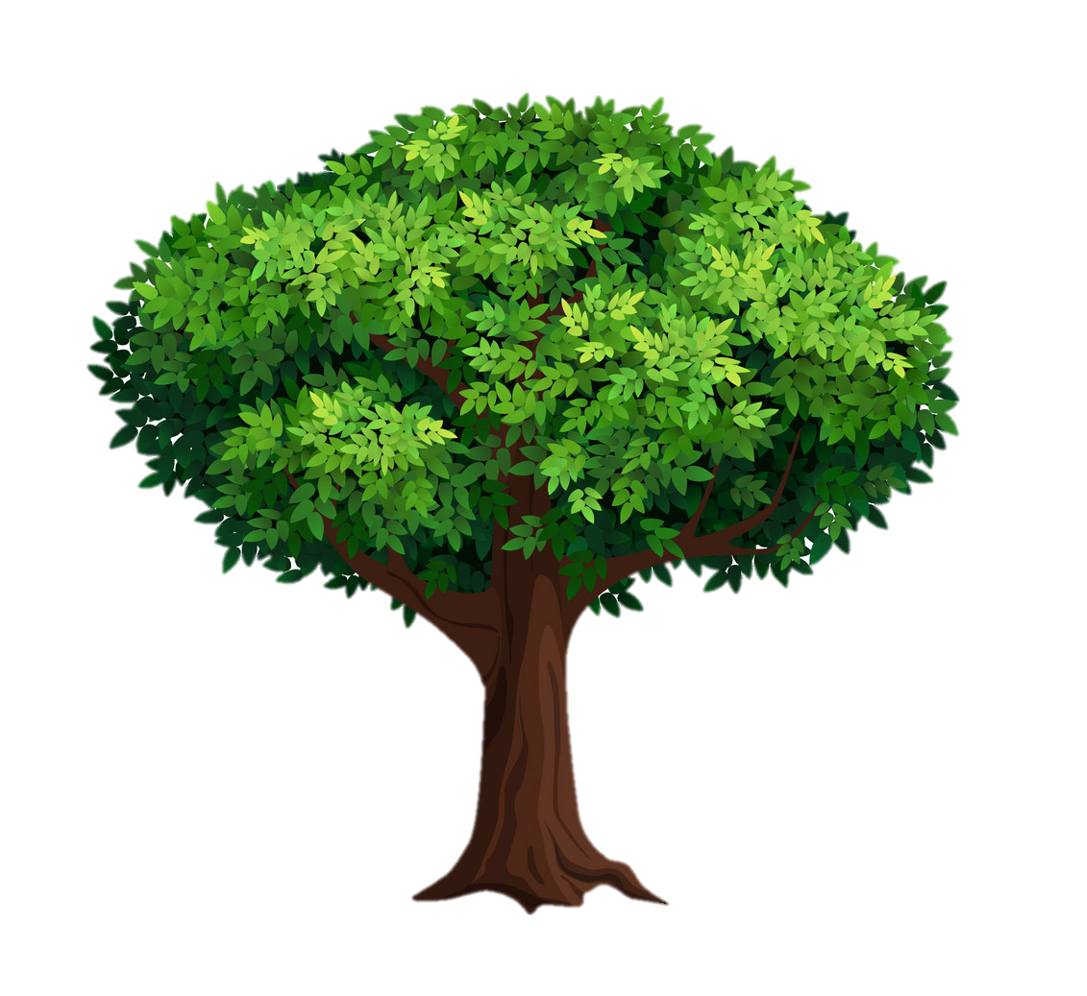 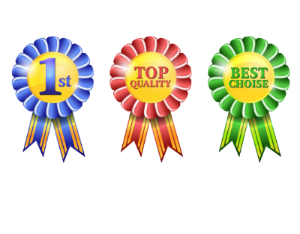 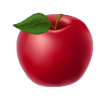 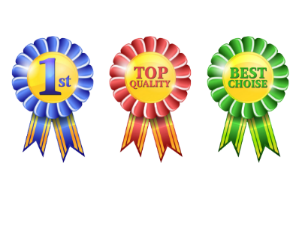 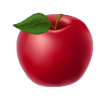 Trò chơi
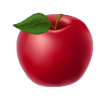 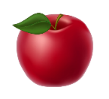 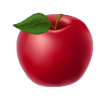 HÁI TÁO
1
2
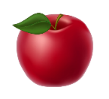 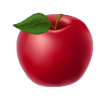 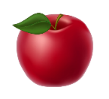 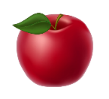 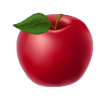 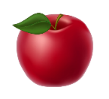 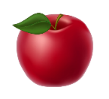 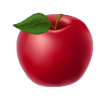 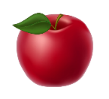 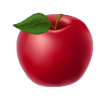 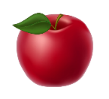 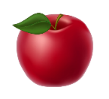 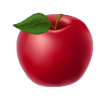 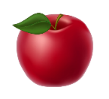 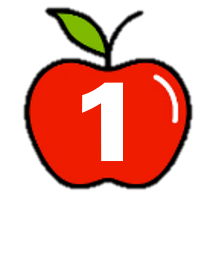 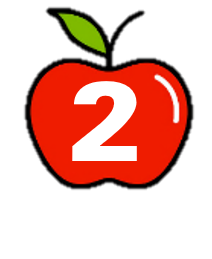 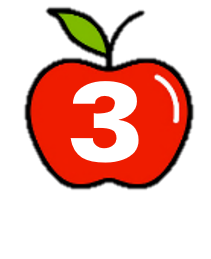 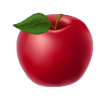 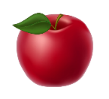 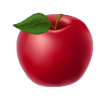 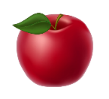 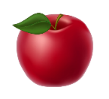 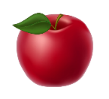 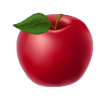 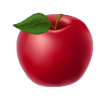 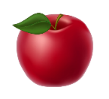 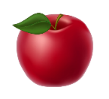 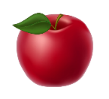 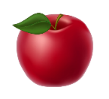 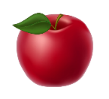 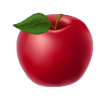 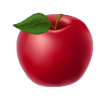 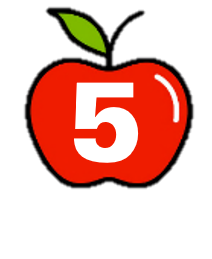 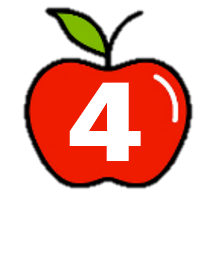 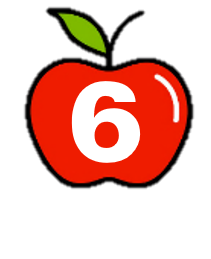 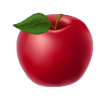 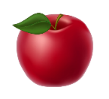 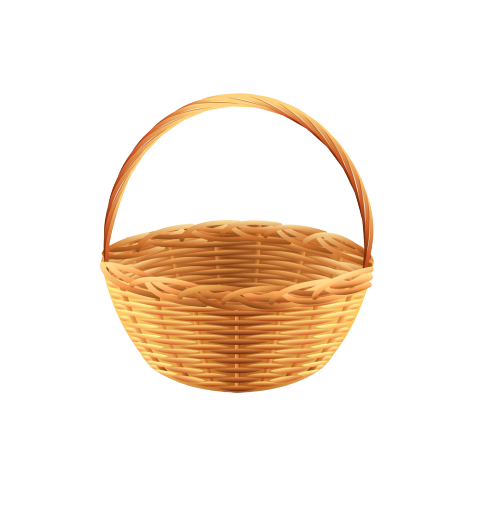 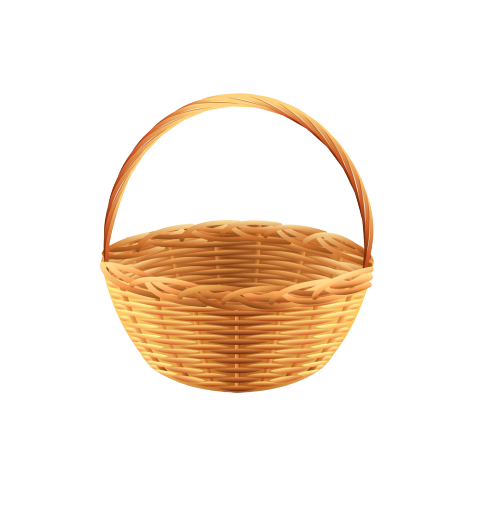 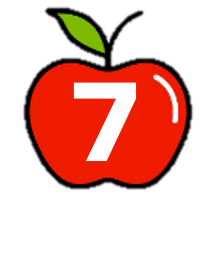 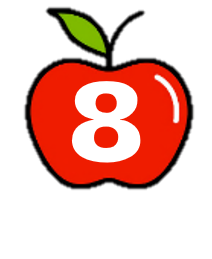 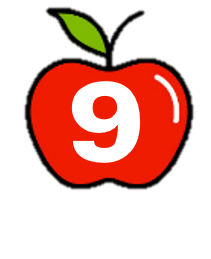 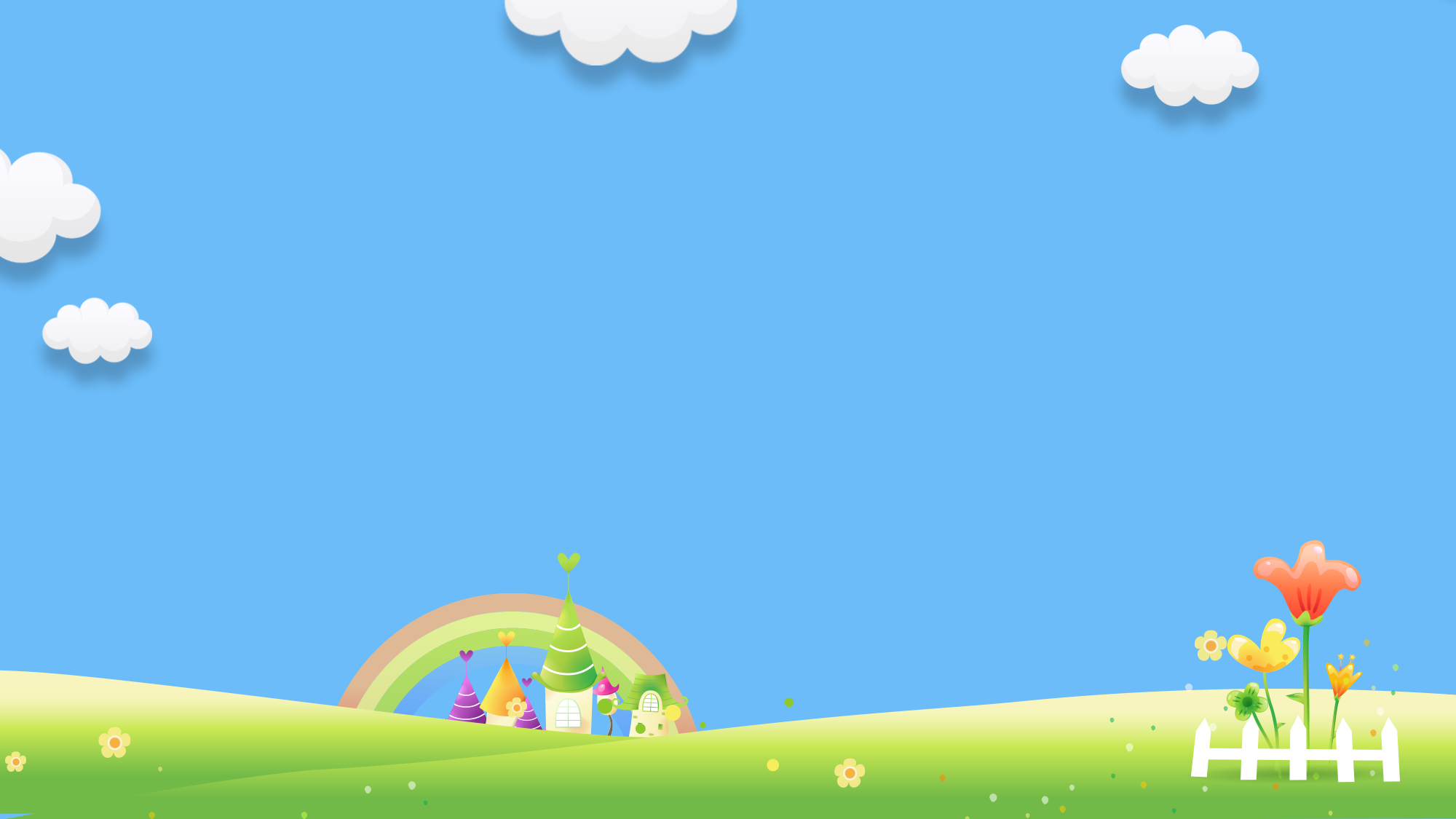 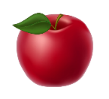 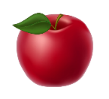 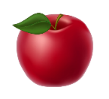 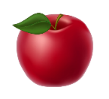 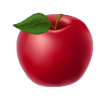 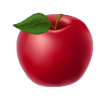 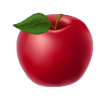 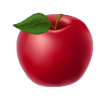 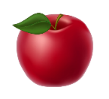 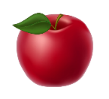 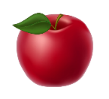 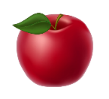 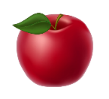 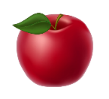 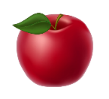 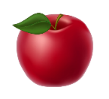 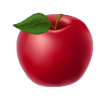 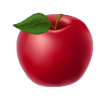 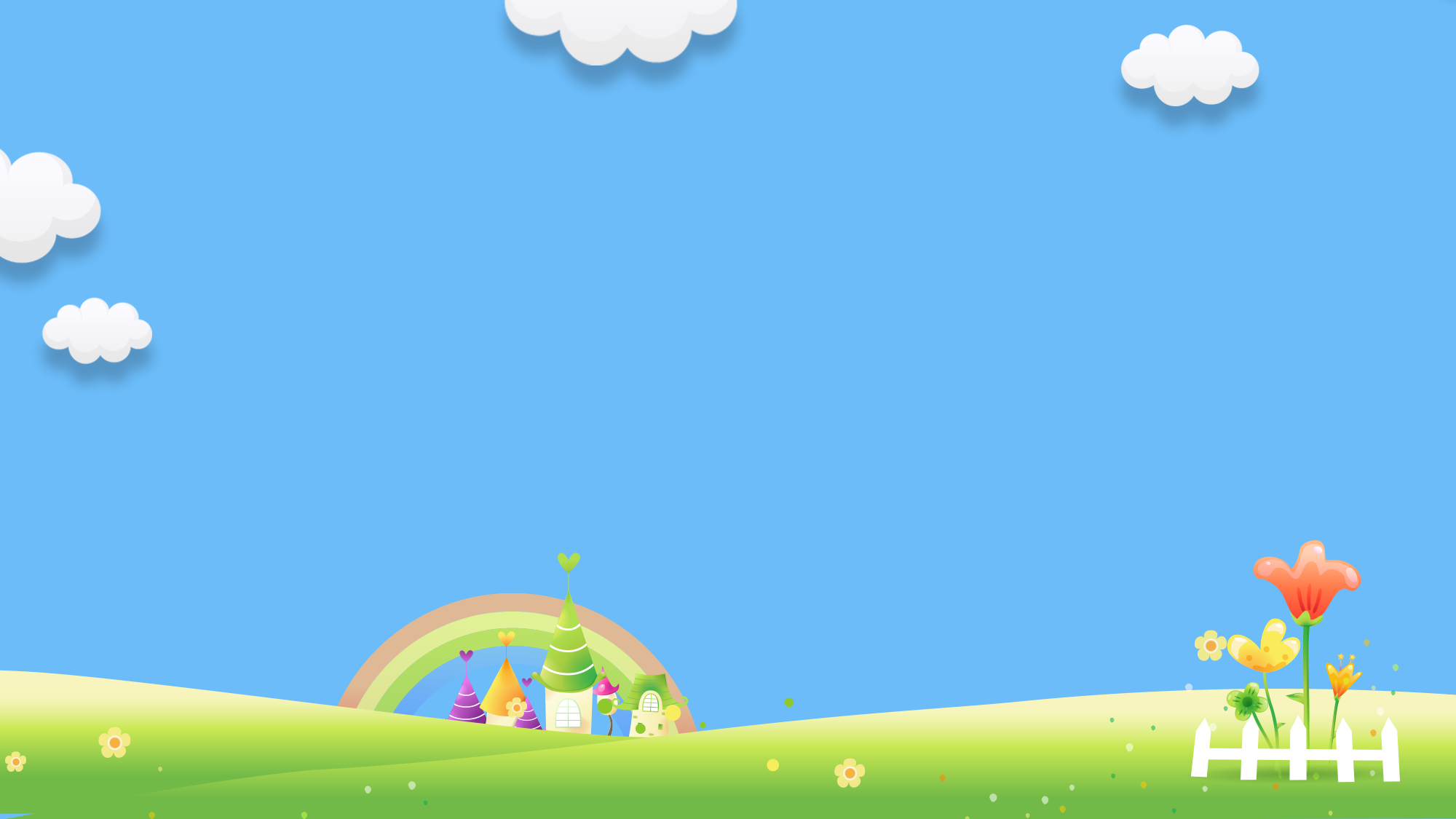 1. Phép tính                có kết quả là:
D
B
A
C
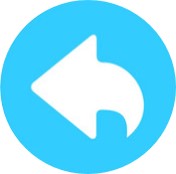 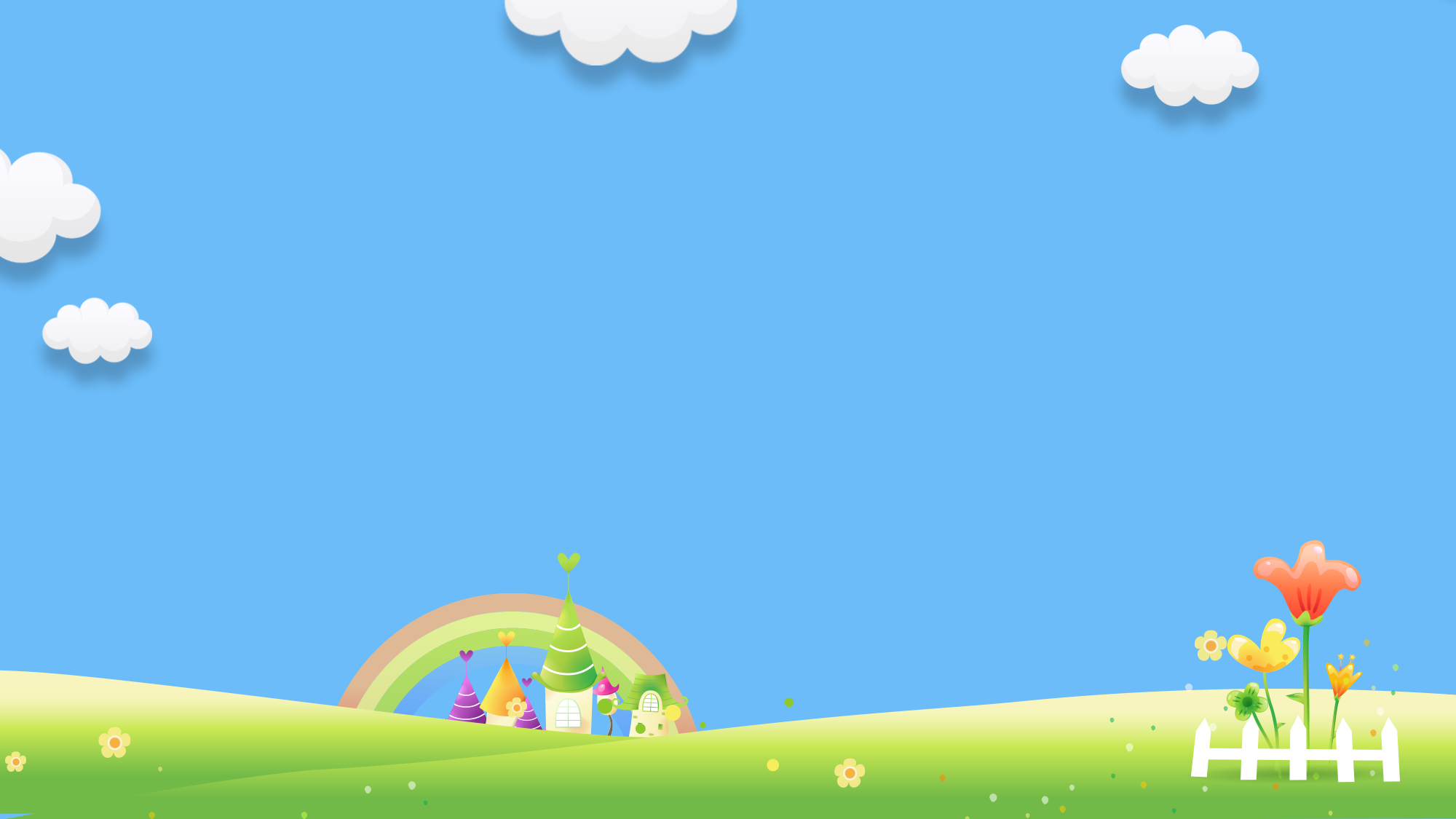 2. Phép tính                                    có kết quả là:
A
B
C
D
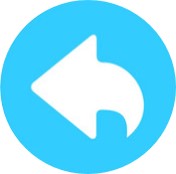 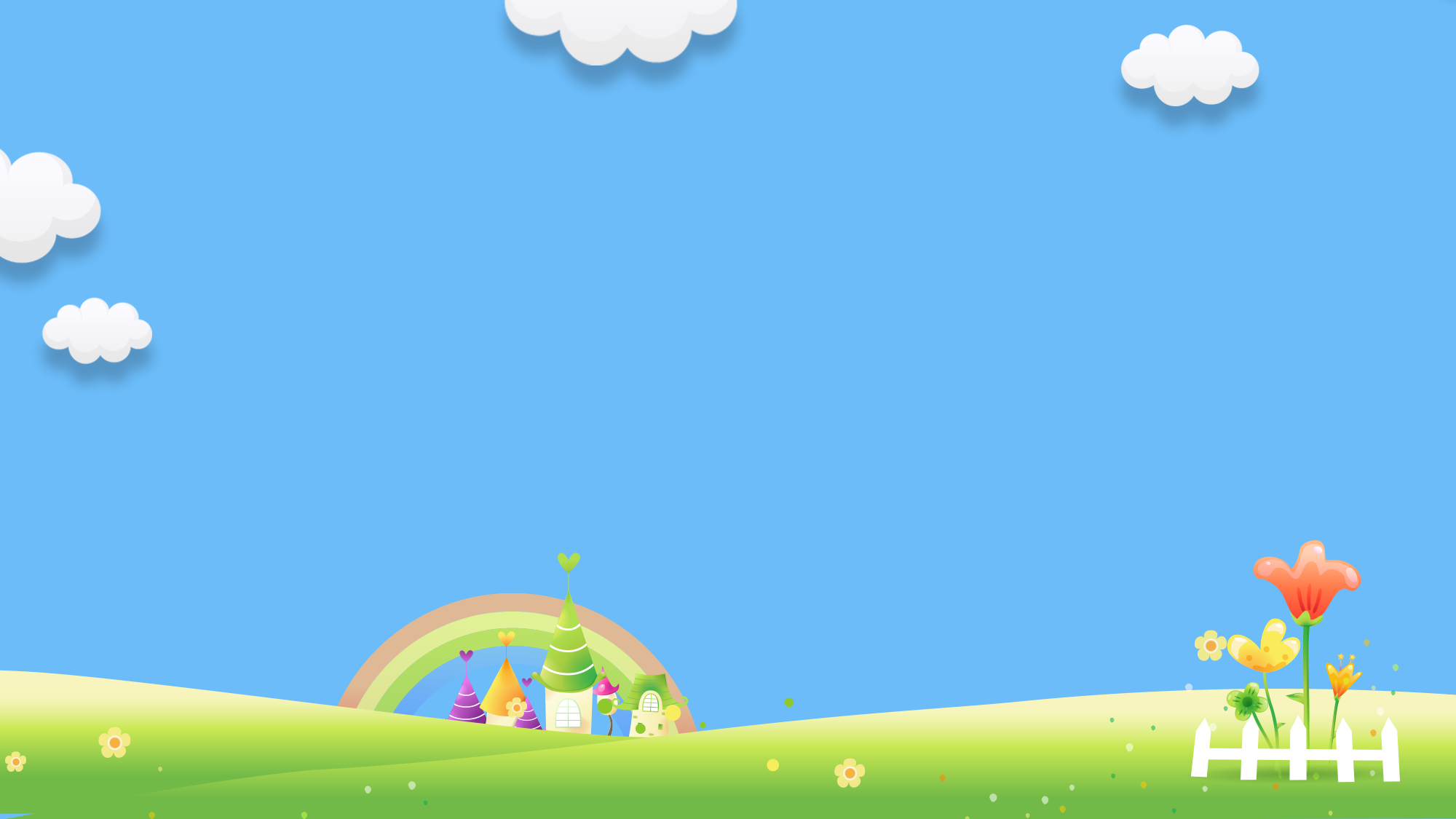 3. Cho                           Giá trị của biểu thức khi
A
B
C
D
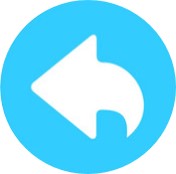 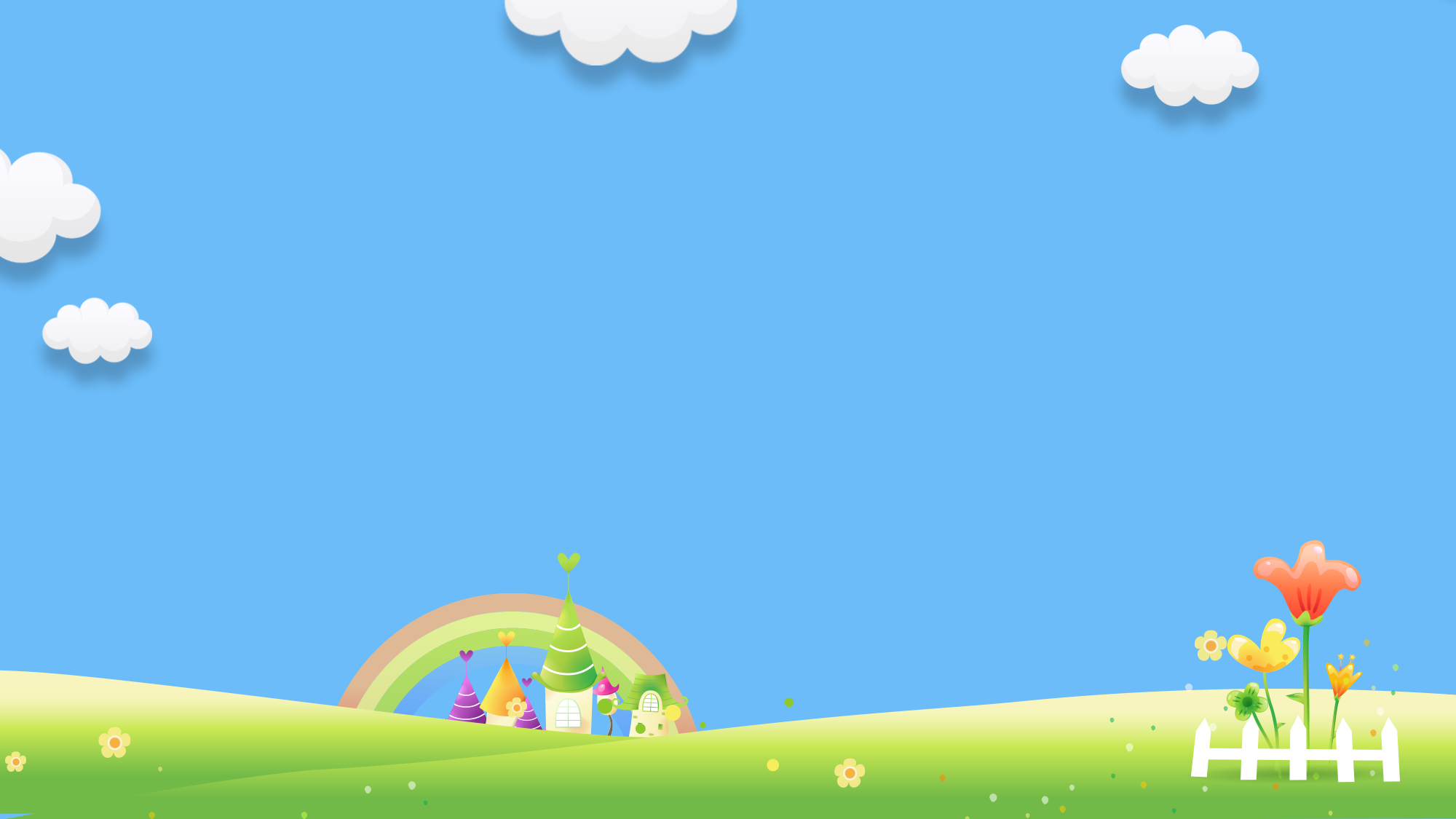 4. Cho                                 . Giá trị của biểu thức
C
B
A
D
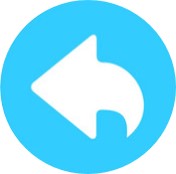 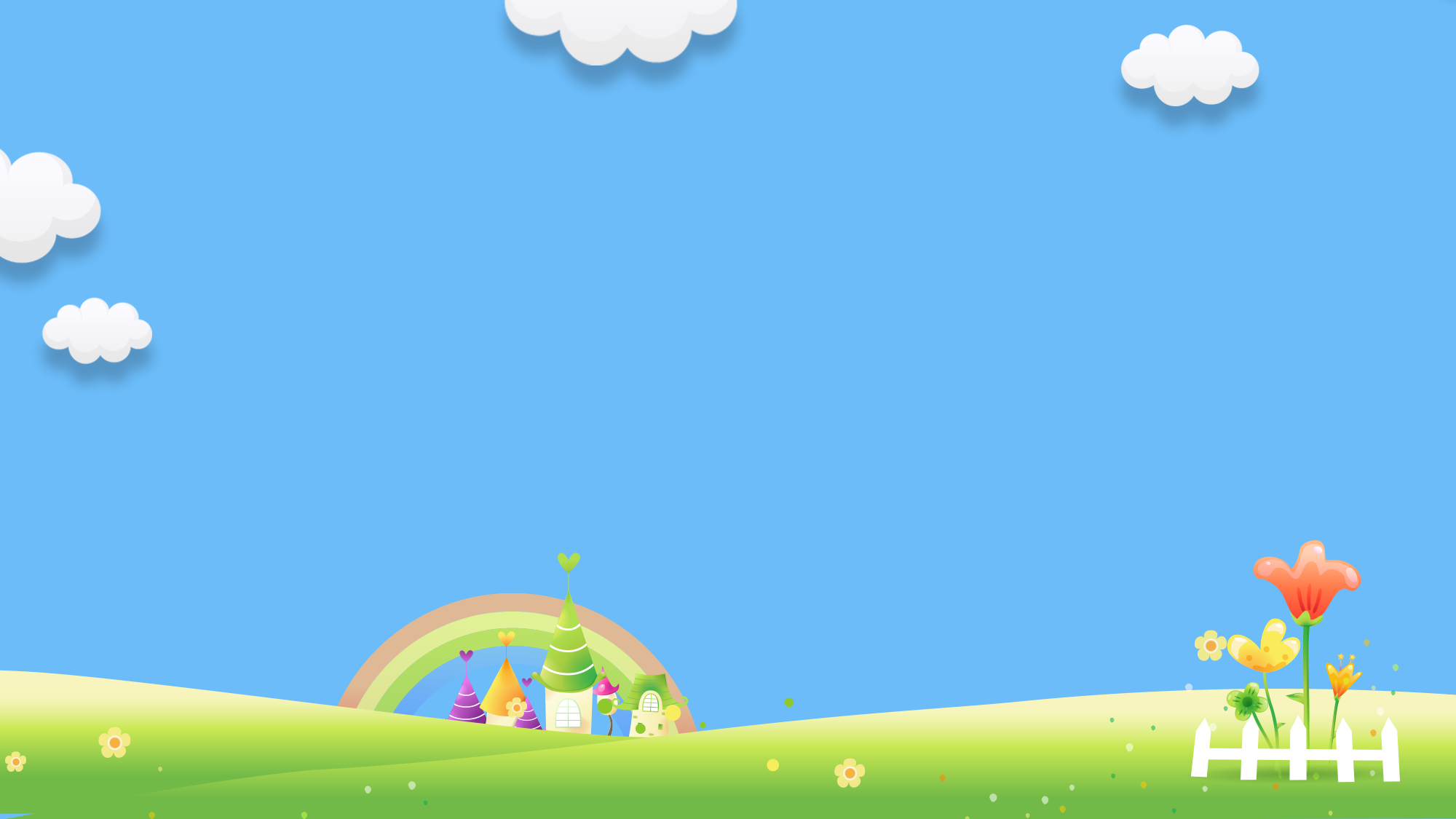 5. Phân tích đa thức            thành nhân tử:
A
B
C
D
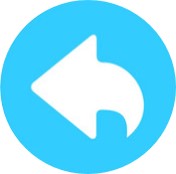 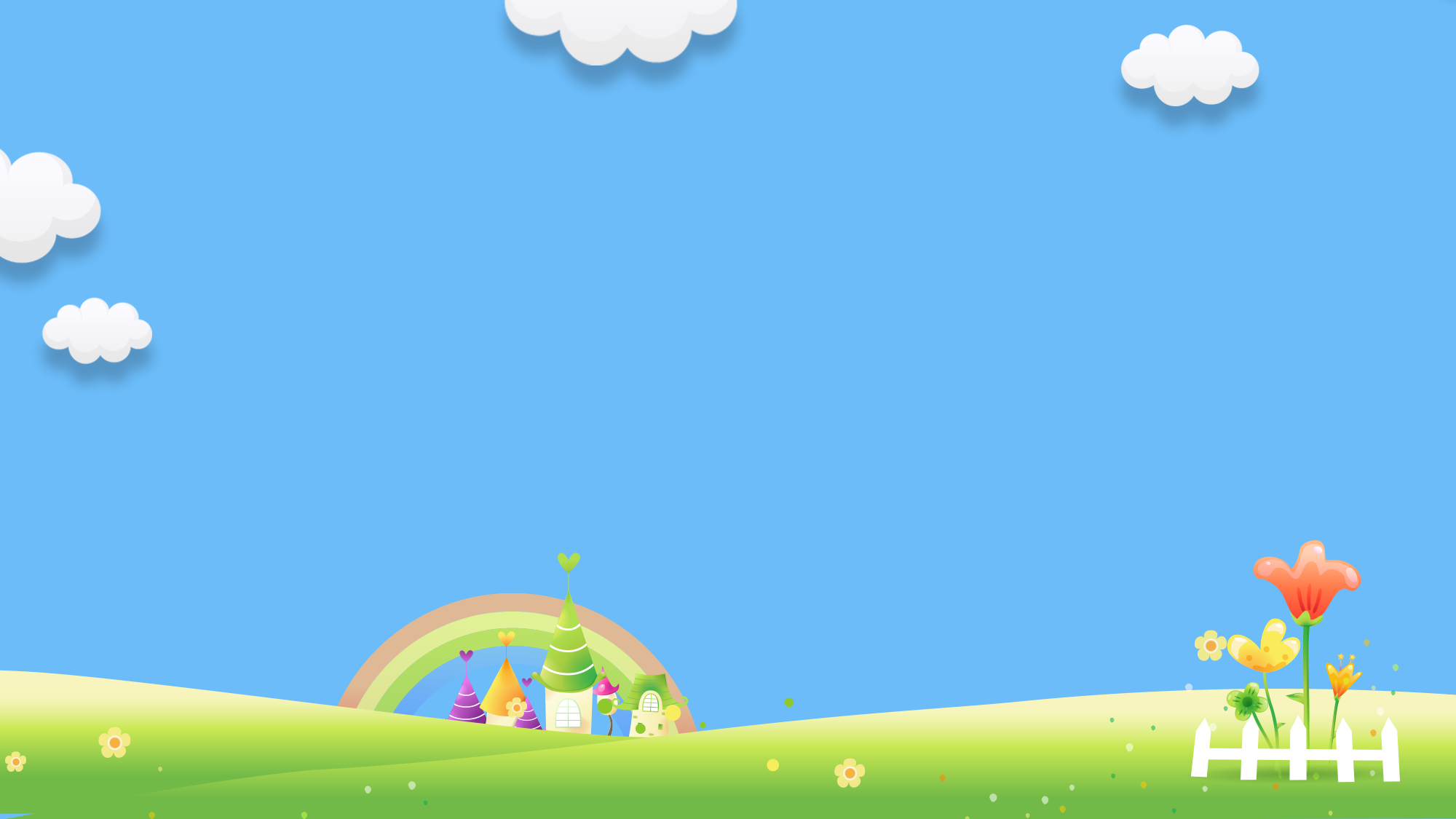 6. Phân tích đa thức               thành nhân tử:
C
A
B
D
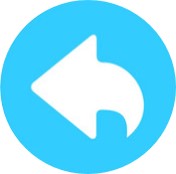 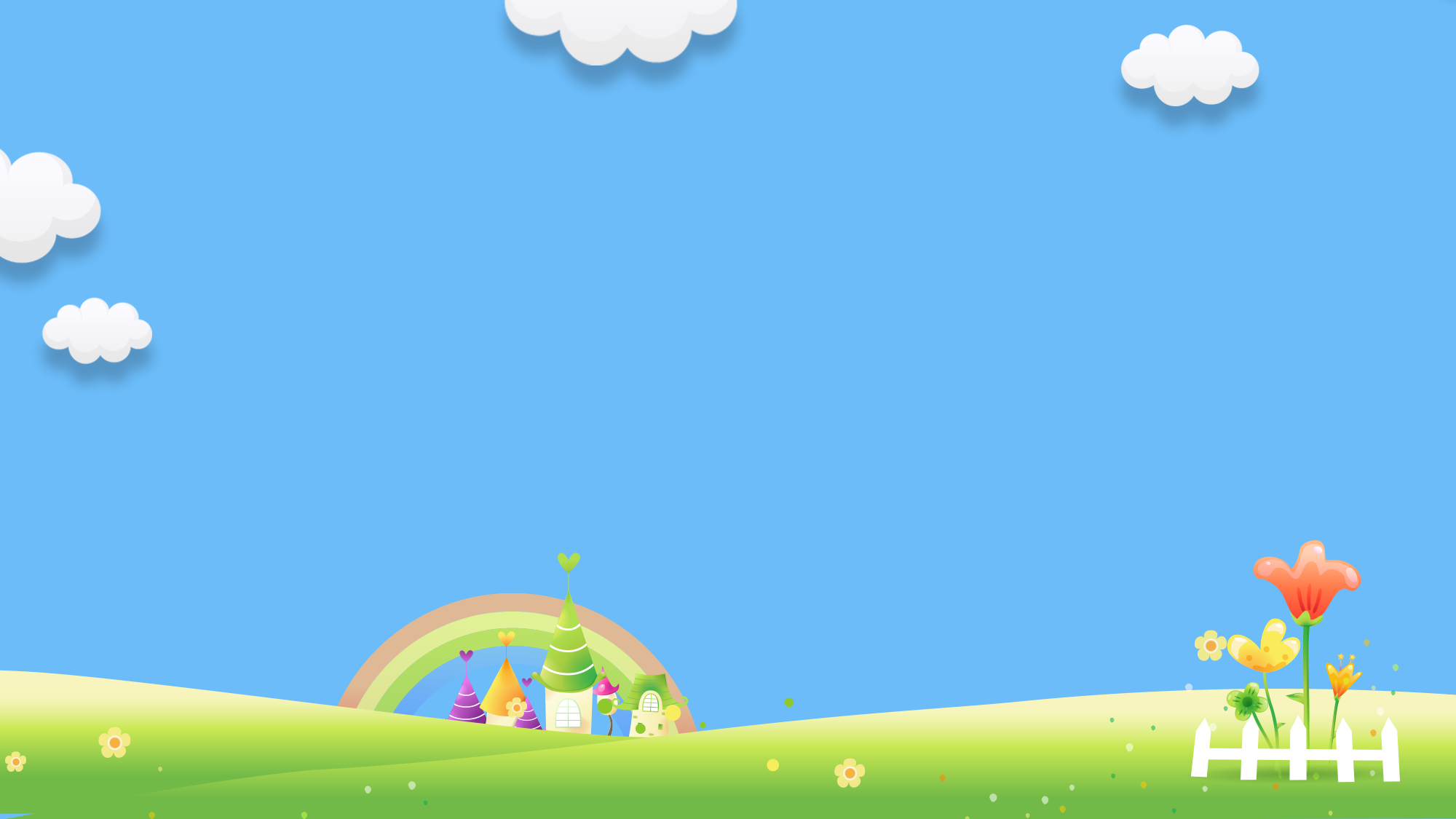 7. Tính nhanh                                                     kết quả là:
A
B
C
D
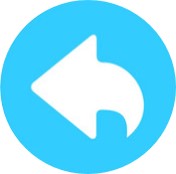 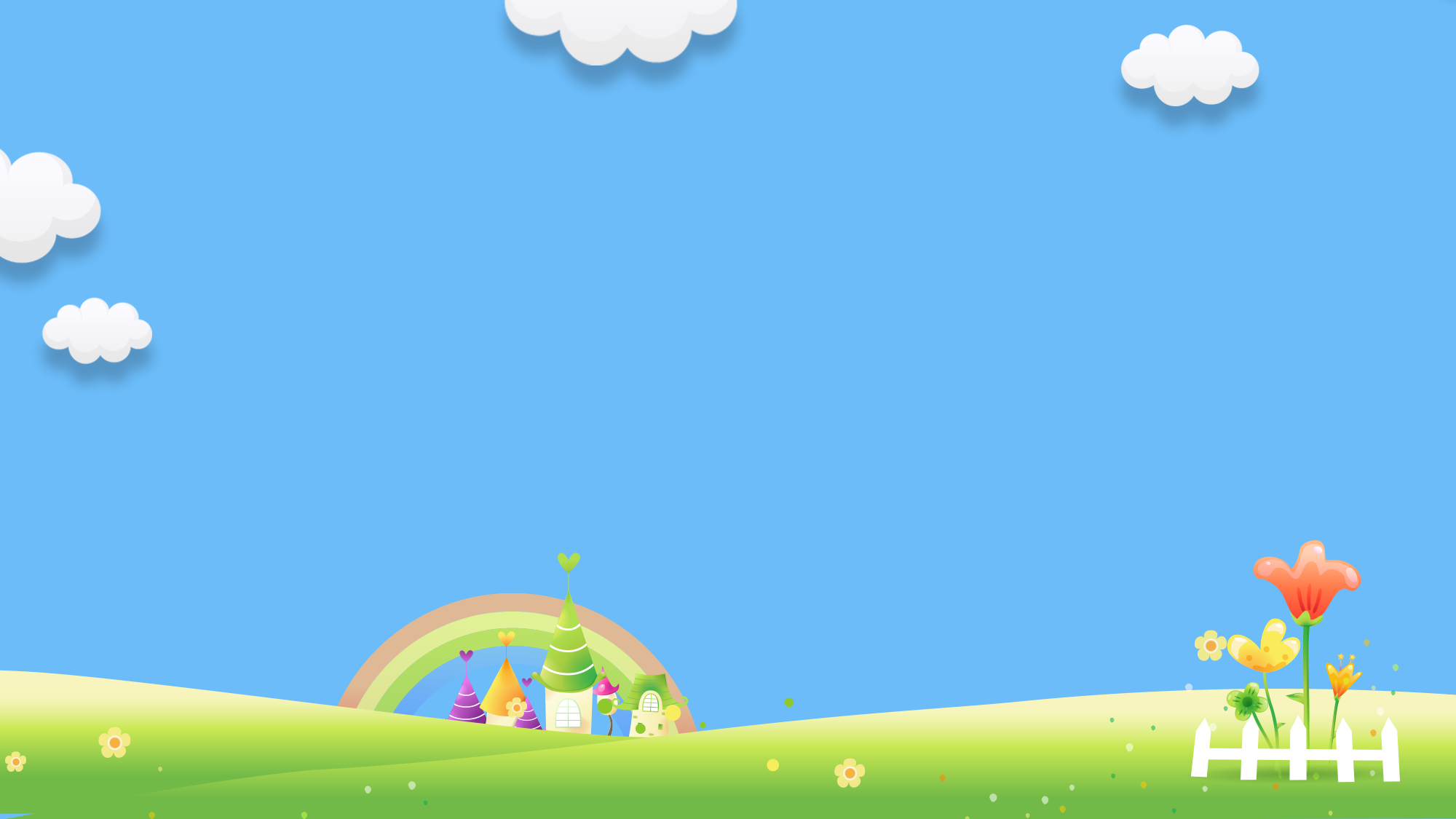 8. Kết quả phép tính                    là:
B
A
C
D
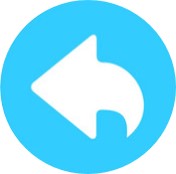 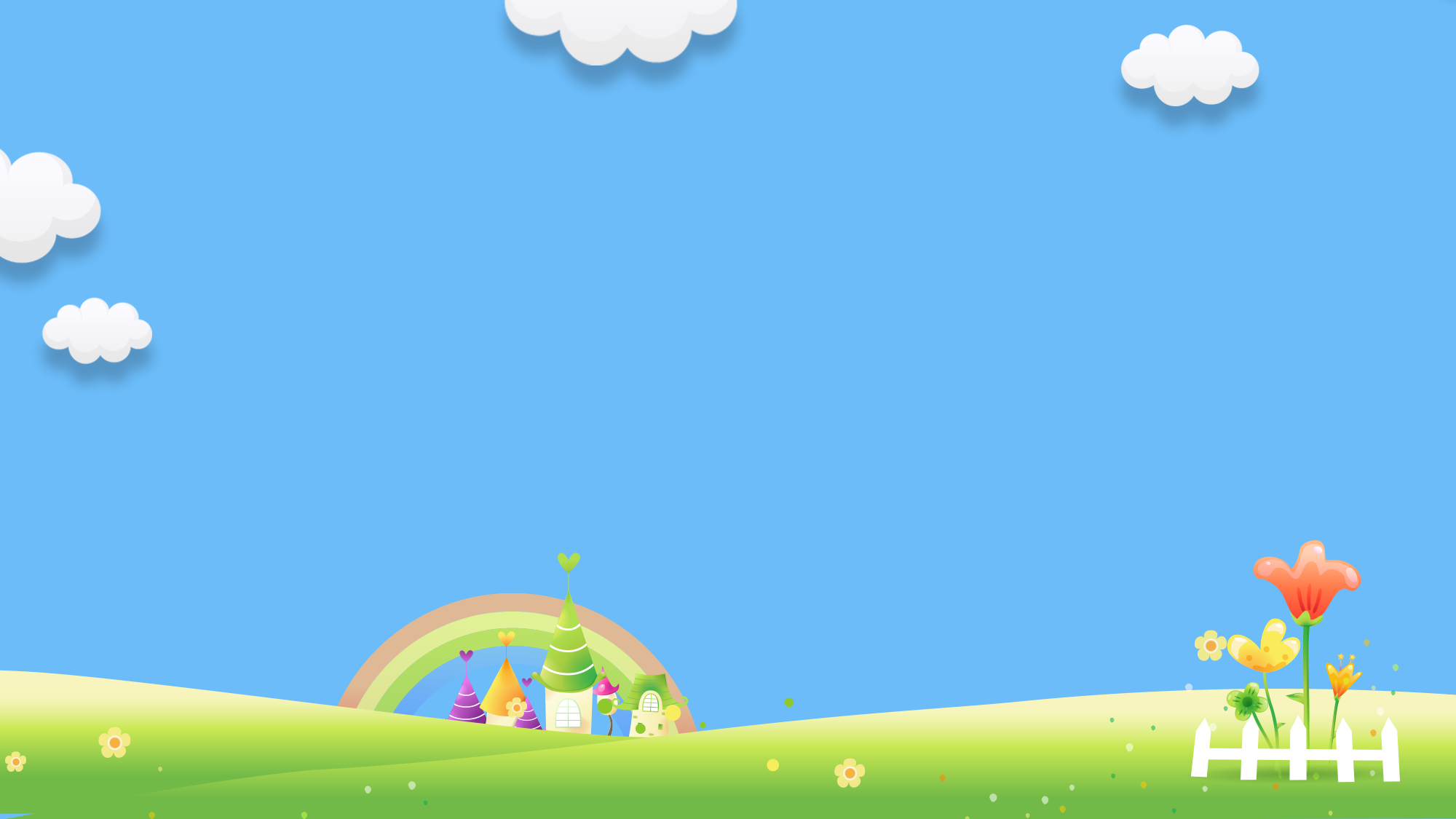 9. Tính nhanh                                     kết quả  là:
C
A
B
D
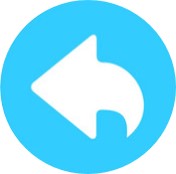 HOẠT ĐỘNG
Luyện tập
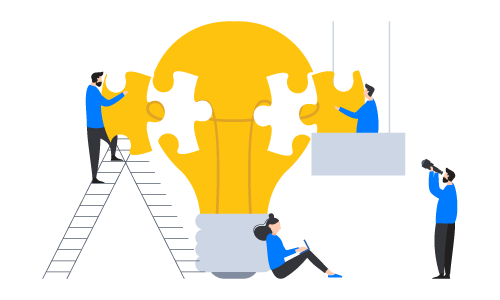 Dạng 1
Tính giá trị của biểu thức.
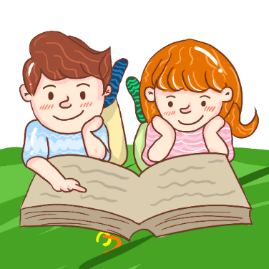 Bài 1 (SGK – 28): Cho hai đa thức:  



  b. Tính
a. Tính giá trị của mỗi đa thức         tại
Dạng 1
Tính giá trị của biểu thức
Bài 1 (SGK – 28):
a. Thay                      vào biểu thức
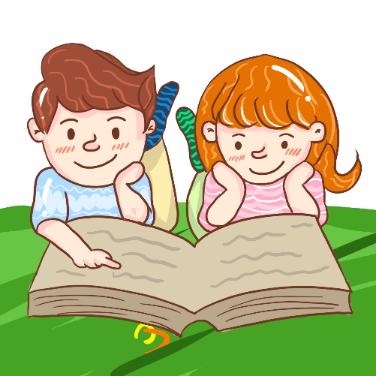 b. Thay                    vào biểu thức
Dạng 1
Tính giá trị của biểu thức
Bài 1 (SGK – 28):
b. Ta có:
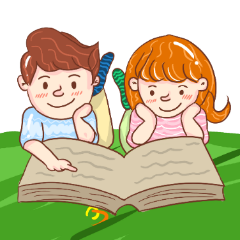 Dạng 1
Tính giá trị của biểu thức
Bài 2 (SGK – 28): Thực hiện phép tính:
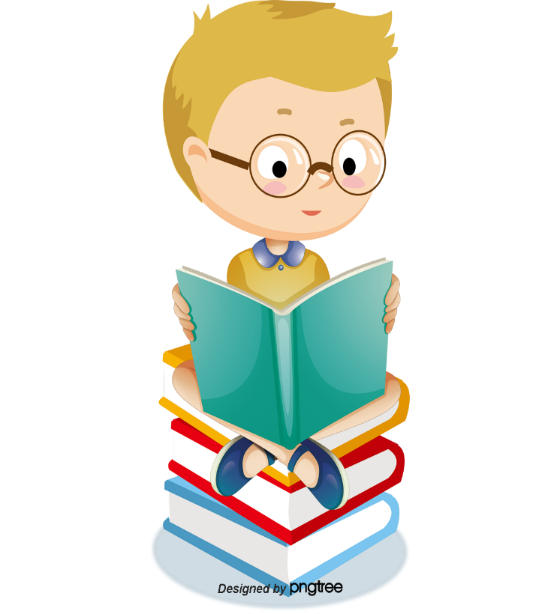 Dạng 1
Tính giá trị của biểu thức
a.
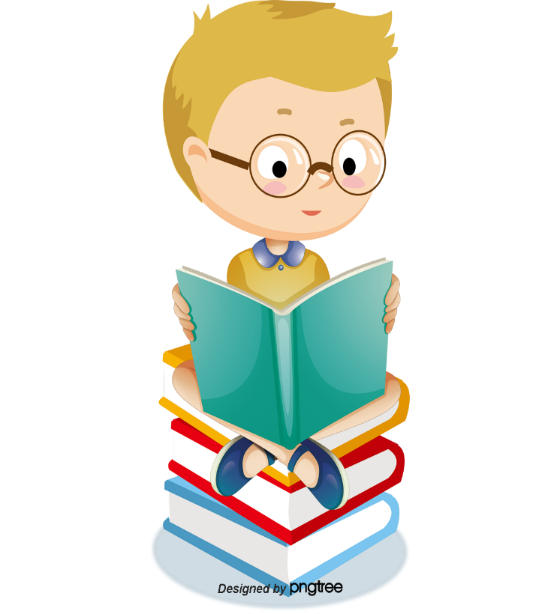 Dạng 1
Tính giá trị của biểu thức
b.
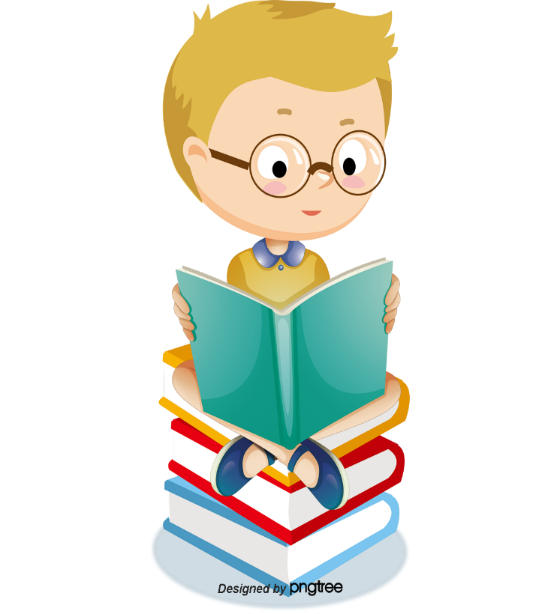 Dạng 1
Tính giá trị của biểu thức
c.
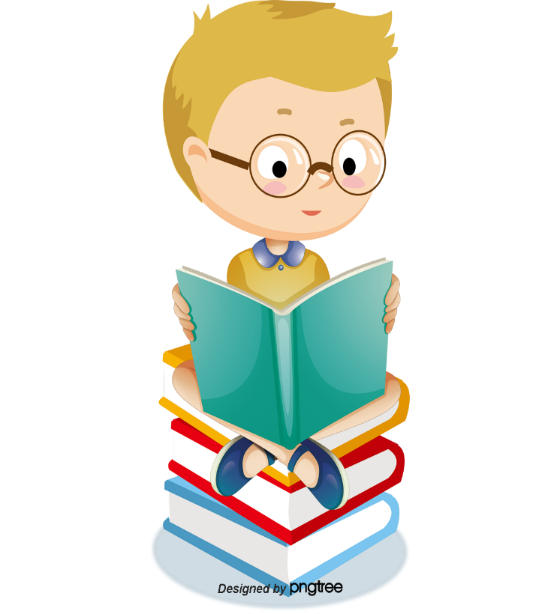 d.
Phân tích đa thức thành nhân tử
DẠNG 2
Bài 5 (SGK – 28) 
Phân tích mỗi đa thức sau thành nhân tử
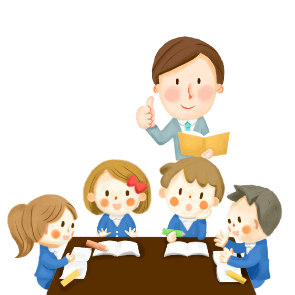 b.
a.
d.
c.
f.
e.
Phân tích đa thức thành nhân tử
DẠNG 2
Bài 5 (SGK – 28): Phân tích mỗi đa thức sau thành nhân tử: 

a.
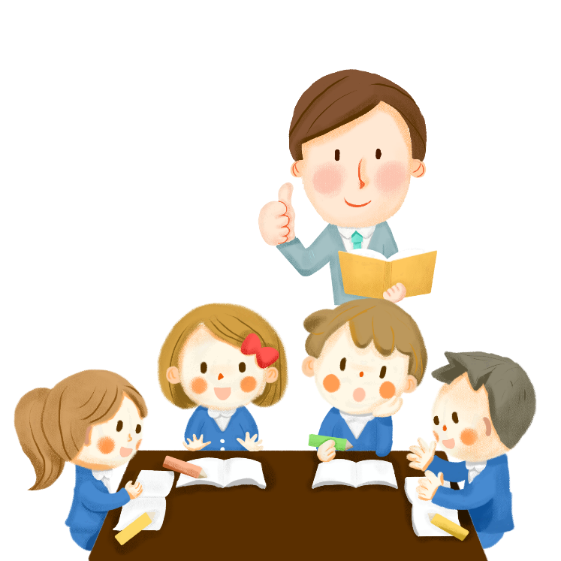 Phân tích đa thức thành nhân tử
DẠNG 2
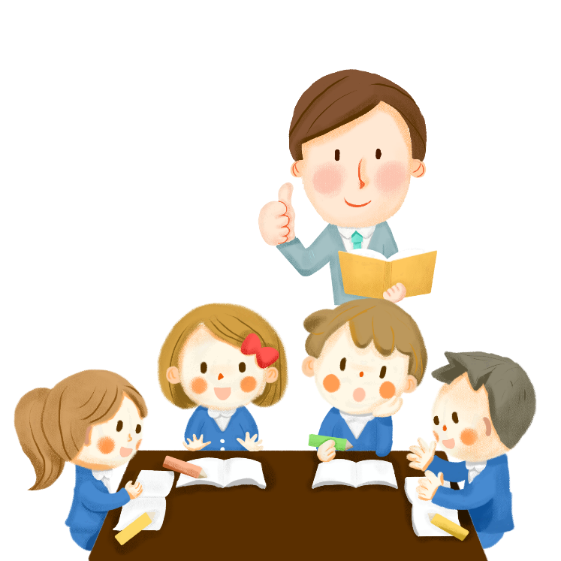 b.
c.
Phân tích đa thức thành nhân tử
DẠNG 2
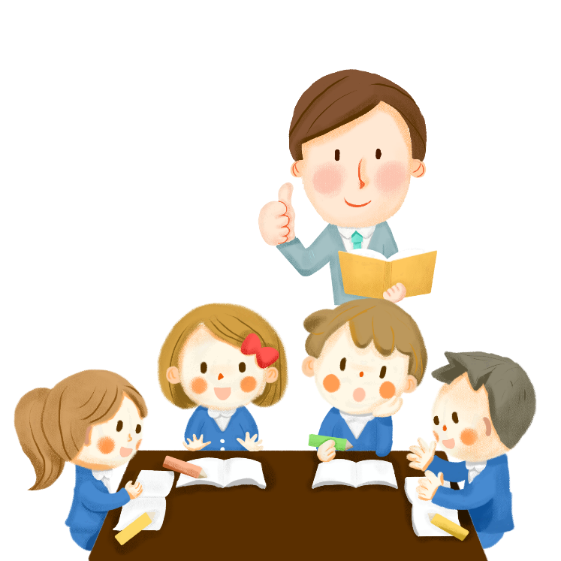 d.
e.
f.
Bài 3 (SGK – 28): Viết mỗi biểu thức sau có dạng bình phương, lập phương của một tổng hoặc một hiệu:
a.
b.
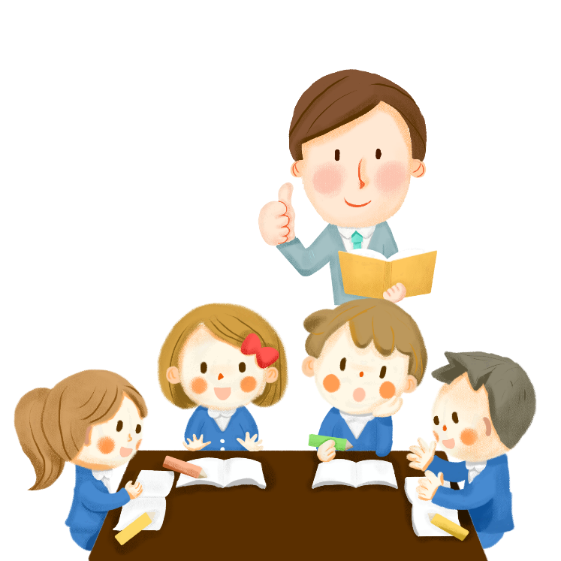 c.
d.
Phân tích đa thức thành nhân tử
DẠNG 2
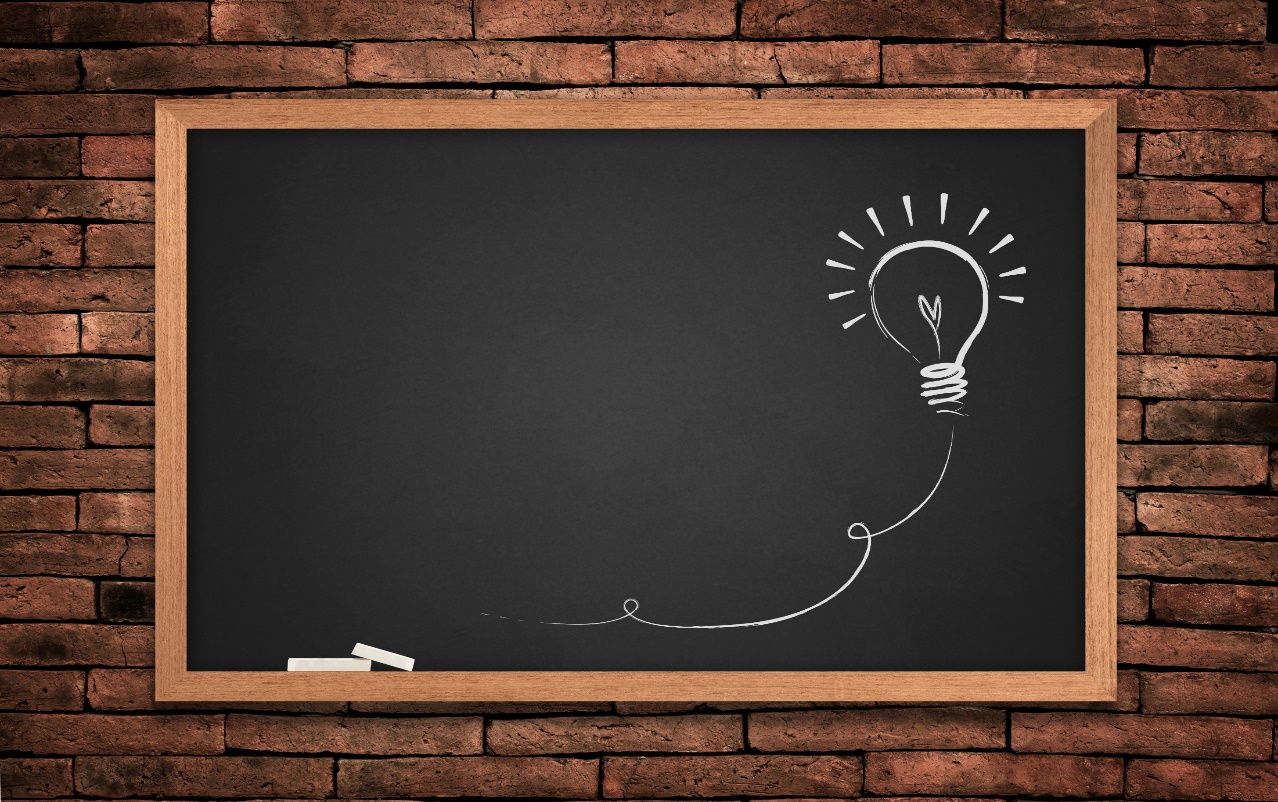 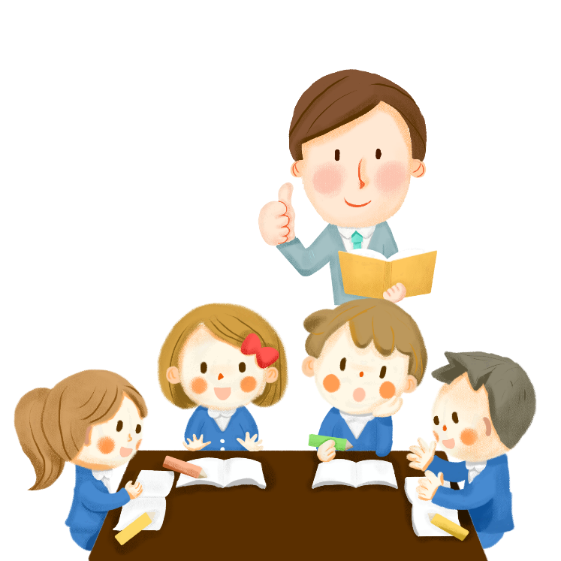 Bài 3 (SGK – 28): 
a.
Phân tích đa thức thành nhân tử
DẠNG 2
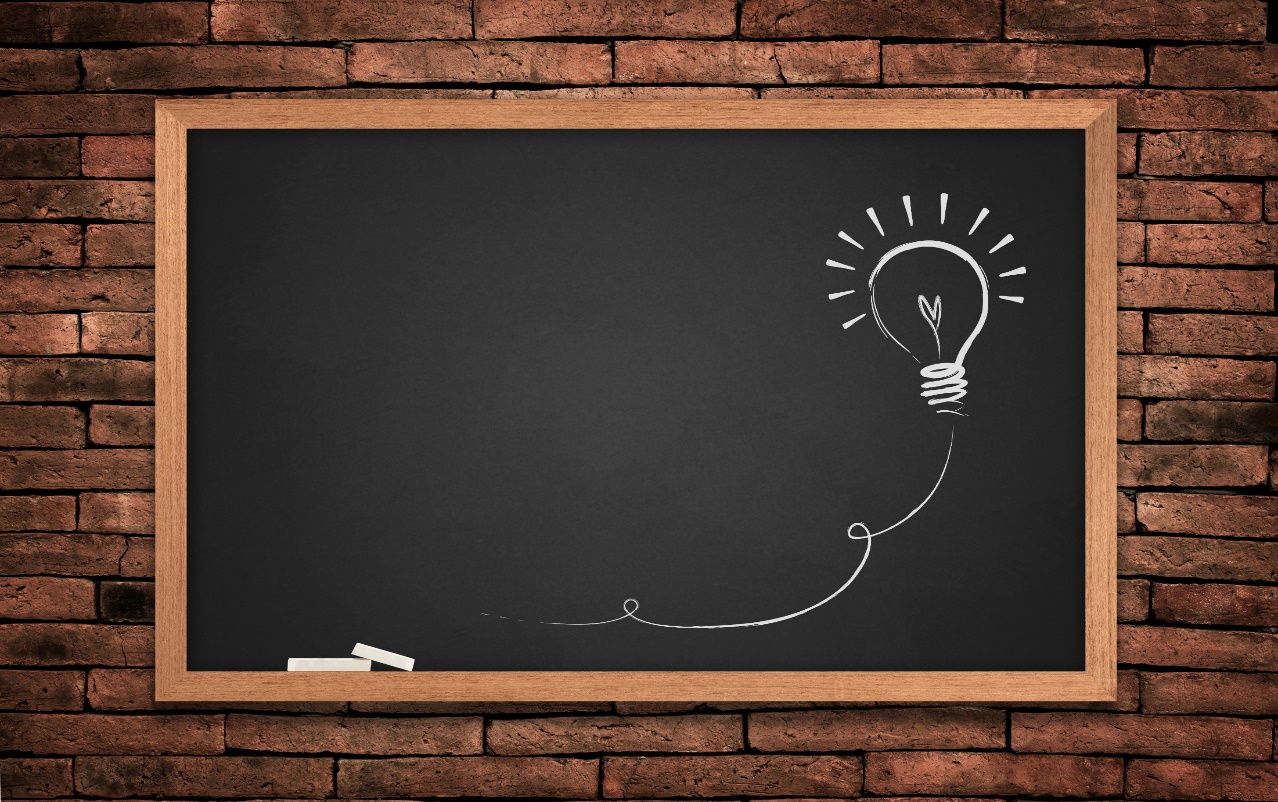 b.
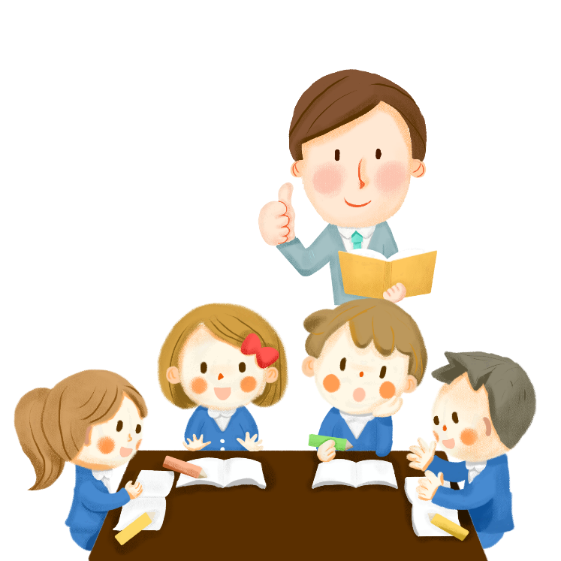 Phân tích đa thức thành nhân tử
DẠNG 2
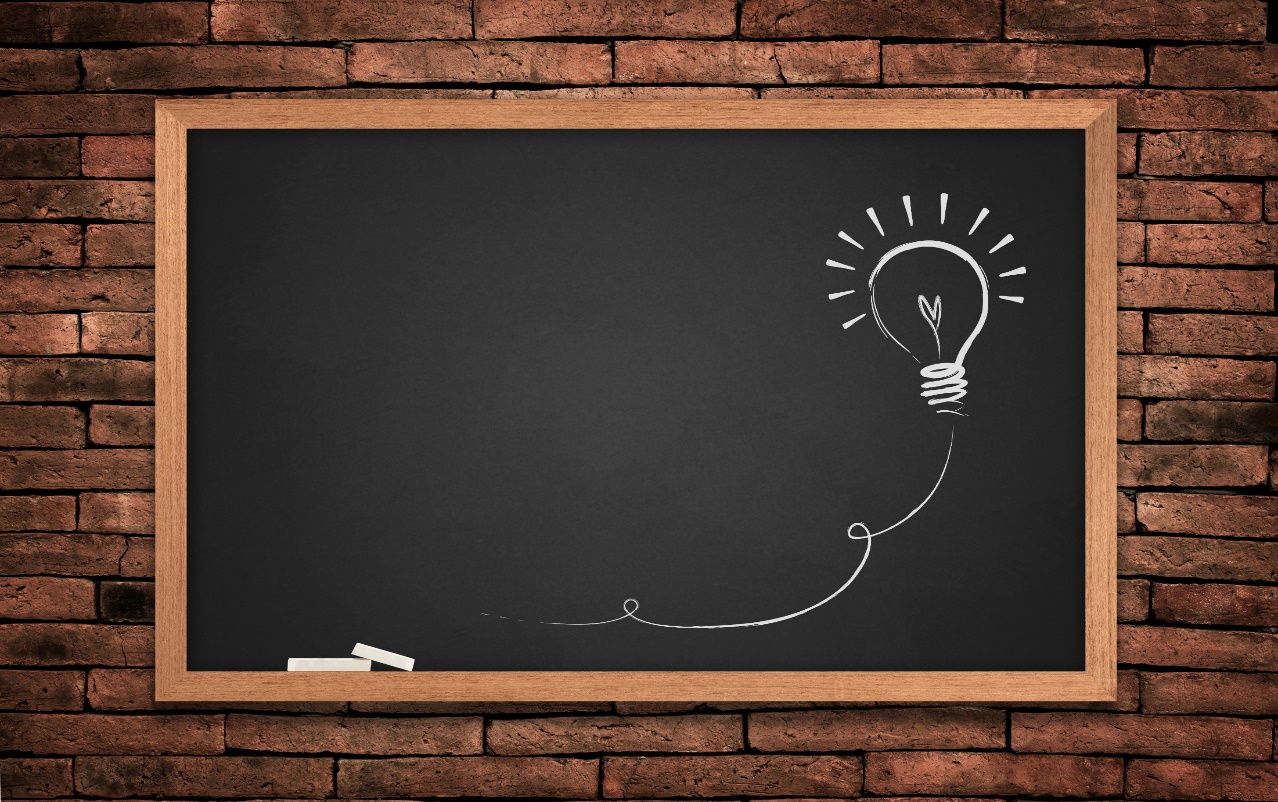 c.
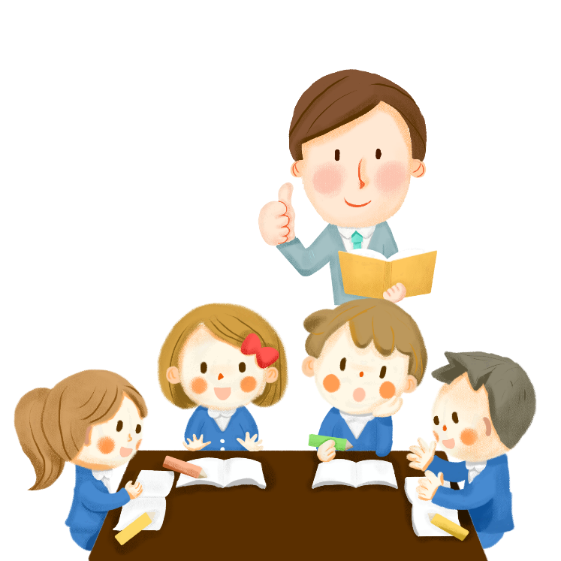 Phân tích đa thức thành nhân tử
DẠNG 2
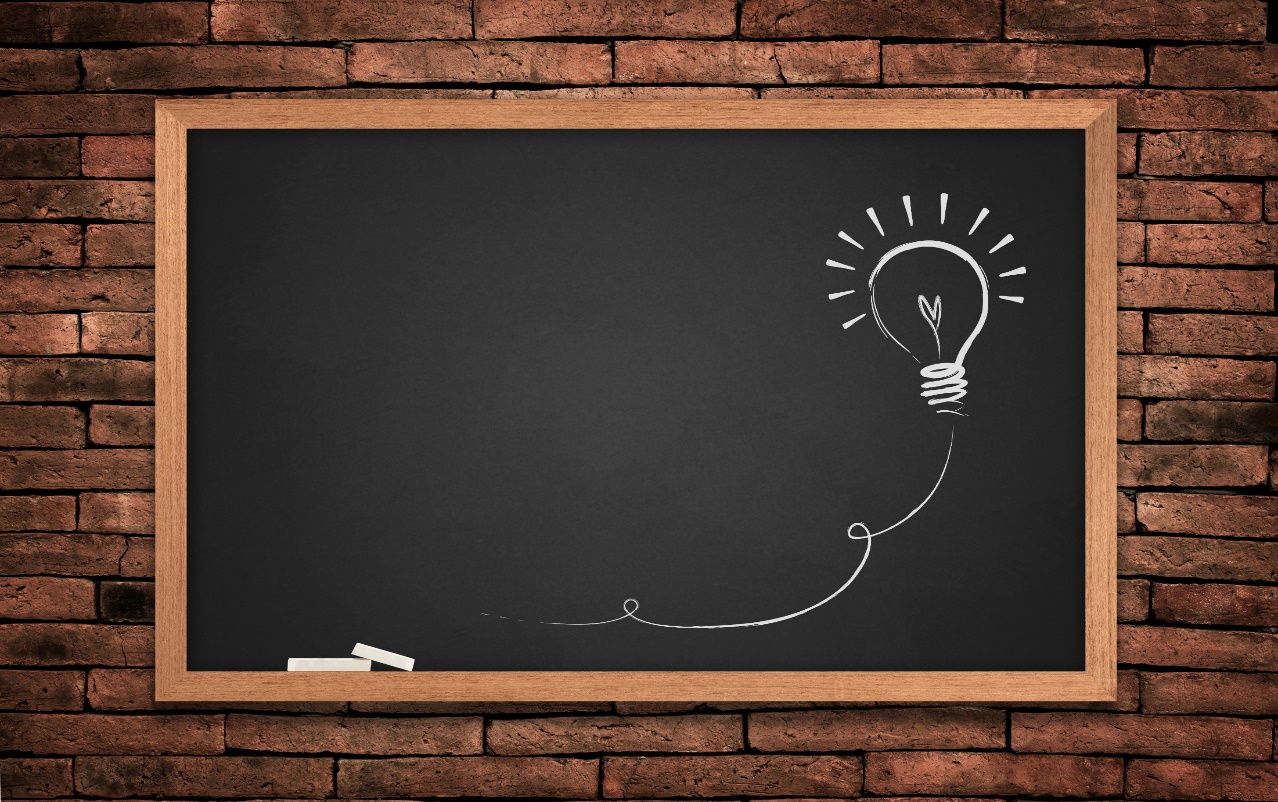 d.
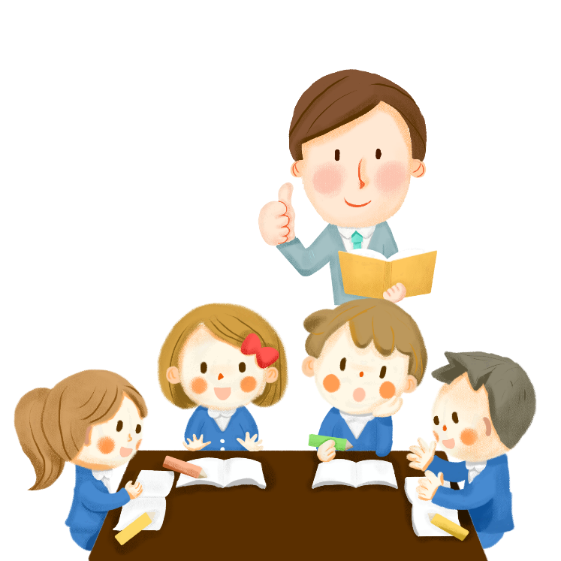 HOẠT ĐỘNG
VẬN DỤNG
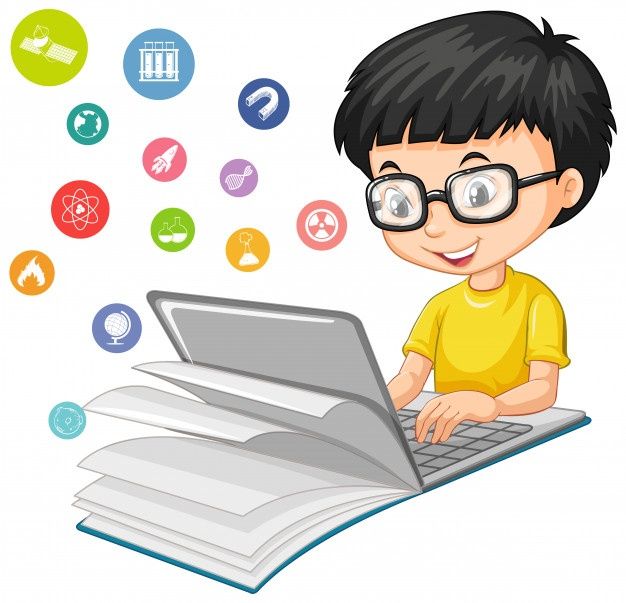 Bài tập vận dụng
Một mảnh vườn có dạng hình chữ nhật với chiều rộng là           , chiều dài là           .
Viết đa thức biểu thị diện tích của mảnh vườn.
Nếu tang chiều rộng lên        và giảm chiều dài đi       thì được mảnh vườn mới. Viết đa thức biểu thị diện tích của mảnh vườn mới.
Một mảnh vườn có dạng hình chữ nhật với chiều rộng là           , chiều dài là           .
Viết đa thức biểu thị diện tích của mảnh vườn.
Nếu tang chiều rộng lên        và giảm chiều dài đi       thì được mảnh vườn mới. Viết đa thức biểu thị diện tích của mảnh vườn mới.
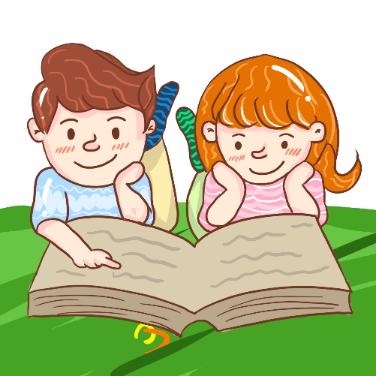 LỜI GIẢI
a. Diện tích hình chữ nhật là:
b. Tăng chiều rộng lên 2m suy ra:
Giảm chiều dài đi 3m suy ra: 
Vậy diện tích mới là:
c. Diện tích mới lớn hơn diện tích cũ là:
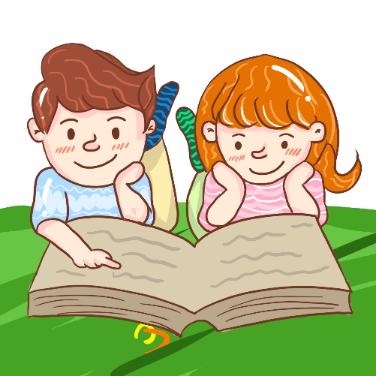 Vậy biểu thức phần diện tích lớn hơn là:
Chúng ta tự đánh giá bản thân nào!
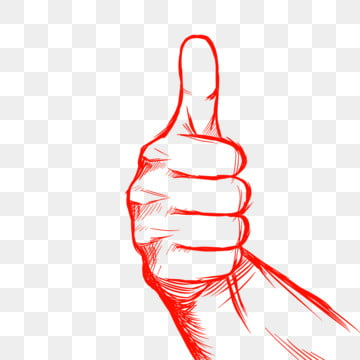 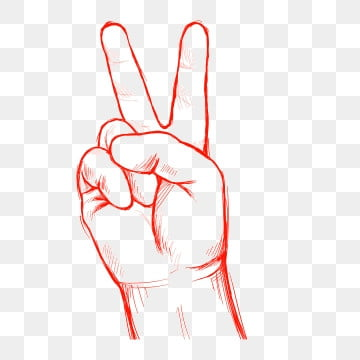 Mình  đã 
ôn bài khá tốt!
Mình  đã 
ôn bài rất tốt!
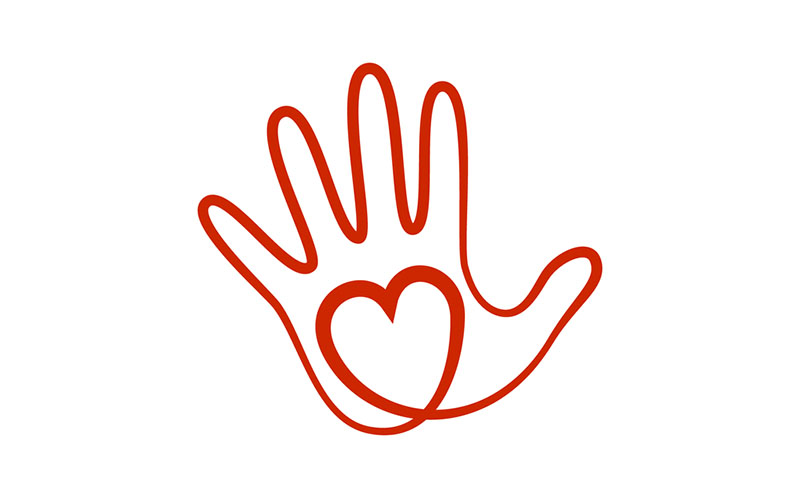 Cố gắng hơn!
Mình cần
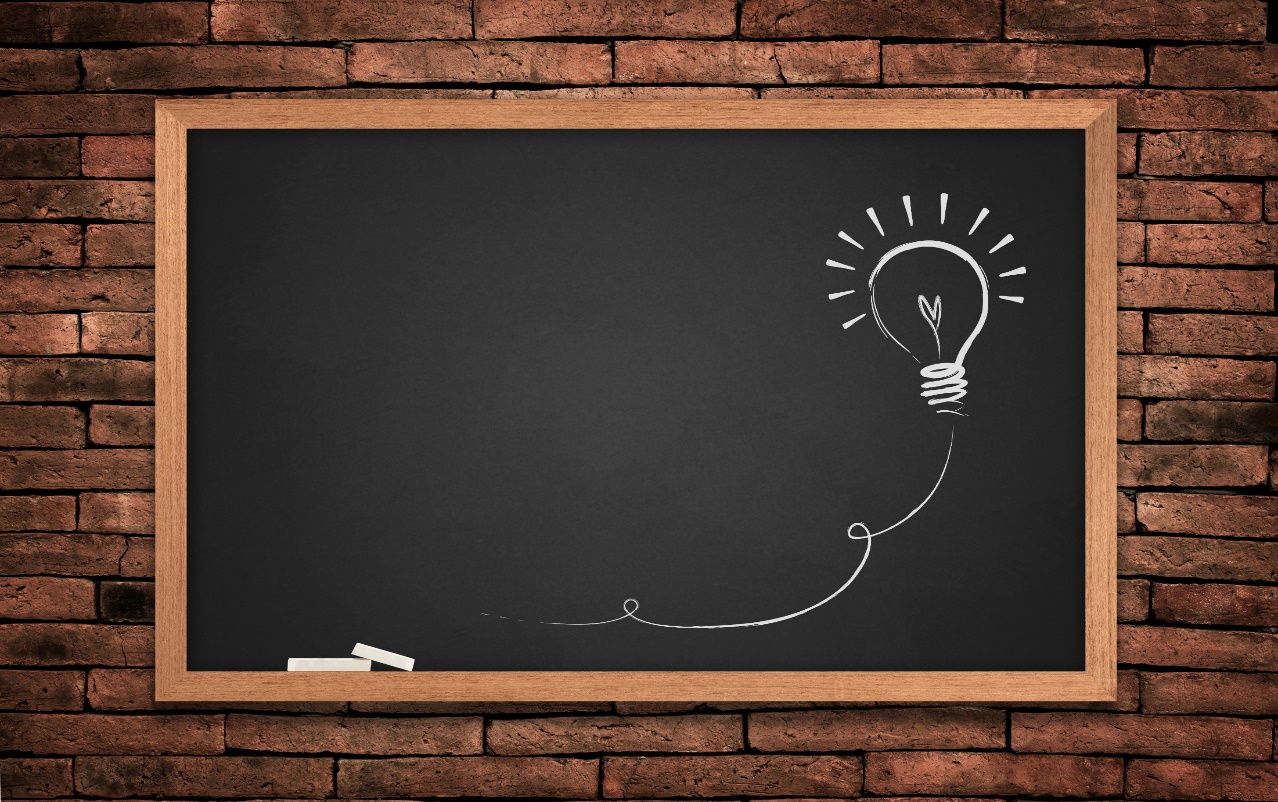 Hướng dẫn về nhà
Xem lại cacsc bài
Làm bài 4 trang 28. Xem lại các bài tập đã làm.
v
Ôn tập lại các kiến thức lý thuyết theo sơ đồ tư duy, những nhóm vẽ sơ đồ tư duy chưa tốt thì tự luyện tập lại để rèn luyện khả năng vẽ sơ đồ tư duy.
Chuẩn bị cho tiết học sau: Phân thức đại số.
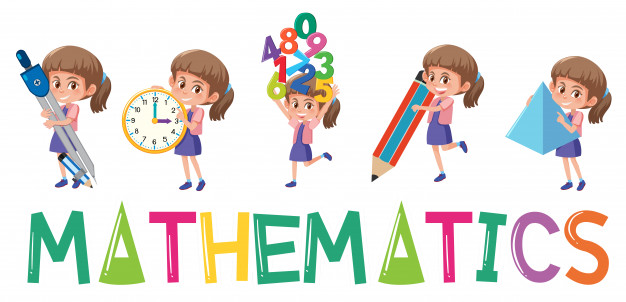 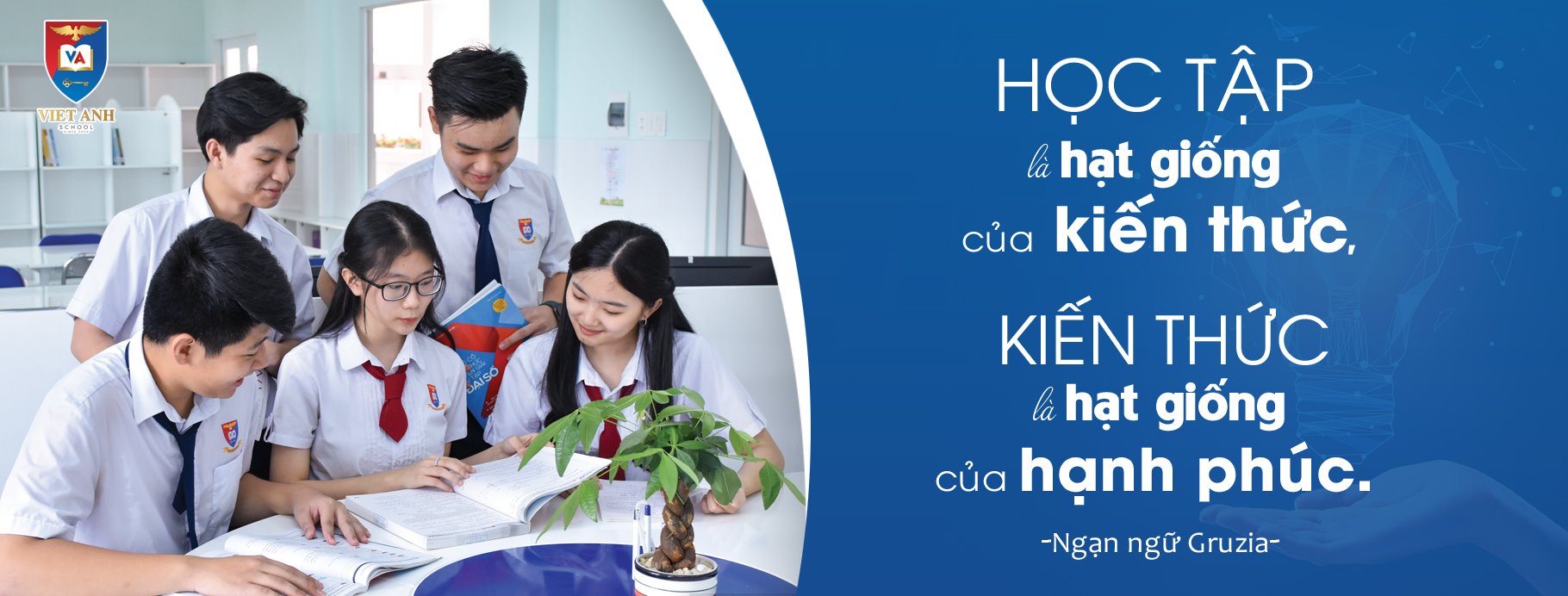